Research Progress
Mar. 28. 2025
송우진
Summary of White PBPM Development
Experimental plan (Nov 01, 24 )
Set-up (Feb 02, 25)
Experiment (Previous)
Test plan (Jan 03, 25)
PAL-XFEL Soft X-ray beamline (Feb 02, 25)
Data processing
1. Data analysis – Tilted beam path
2. Results  -  PSF analysis
PLS-II BL6C (TBD)

Experiment (Alternative)
3. Target & Method
4. Test plan
2nd PAL-XFEL SX beamline test
1. Background Study
2. Conceptual Design
3. Detailed Design
4. Experiment
5. Resolution (Dec 06, 24)
Expected signal strength
Exposure time estimation
Expected results at BL6C (TBD)
Transverse spread
Systematic error
PAL-XFEL Soft X-ray beamline experiment review (Feb 14)
Image ration: 1.766
14.58 m
19.04 m
Pop-in Monitor (PM)
YAG  Reference
XIBPM
Grating mirror
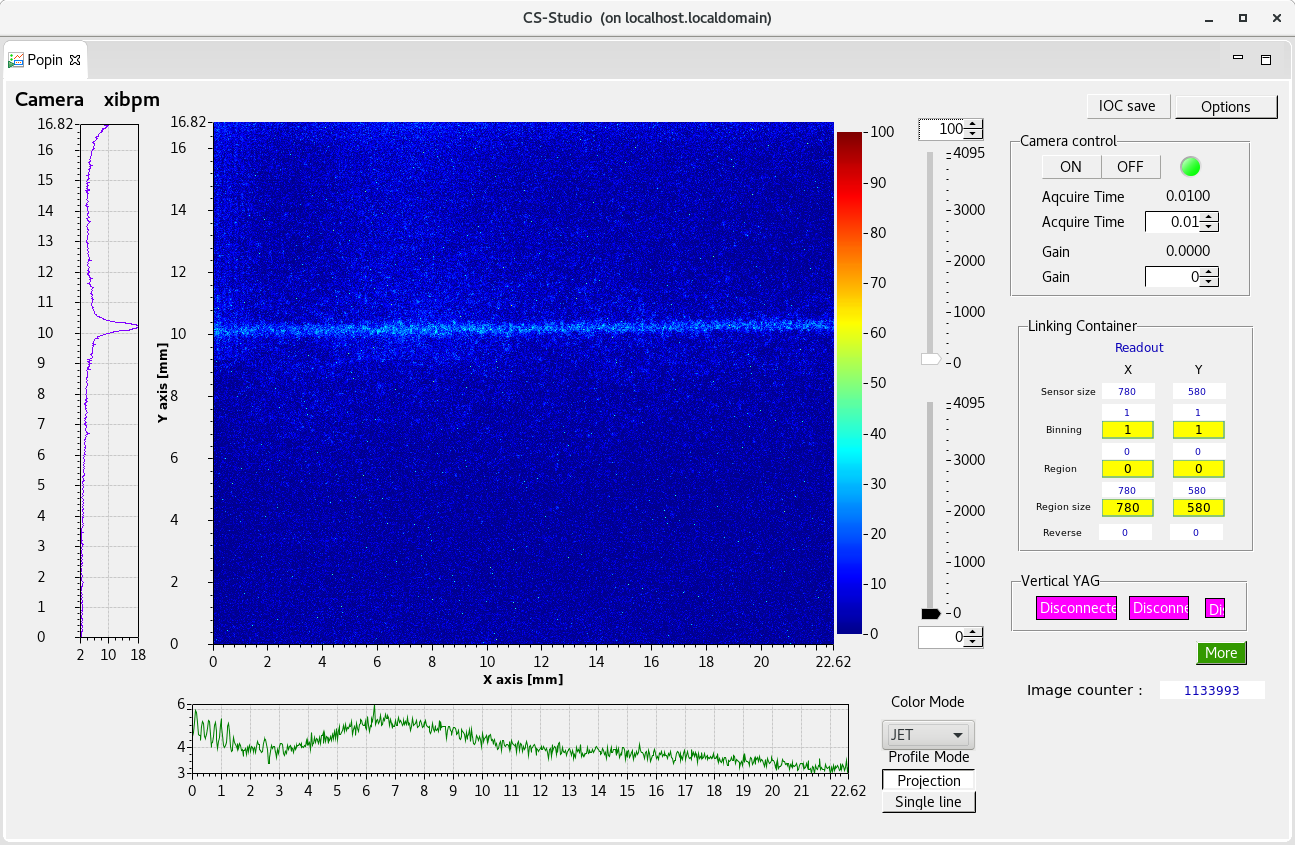 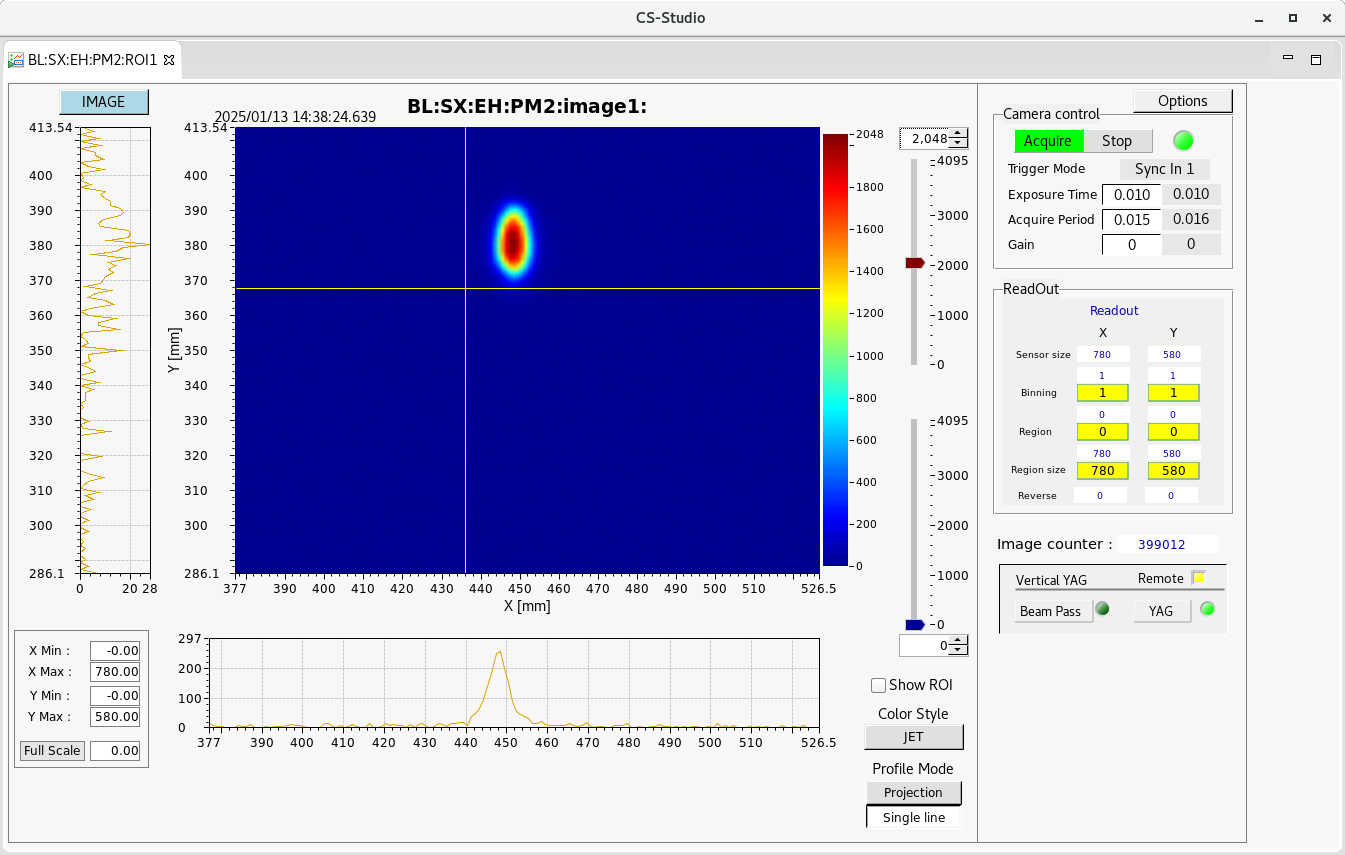 PAL-XFEL Soft X-ray beamline experiment review (Feb 14)
Experimental target
Vertical / Horizontal displacement 
 Beam path change
Point spread function (Beam size)
Applied voltage change
Photon beam energy change, Pink / Mono beam
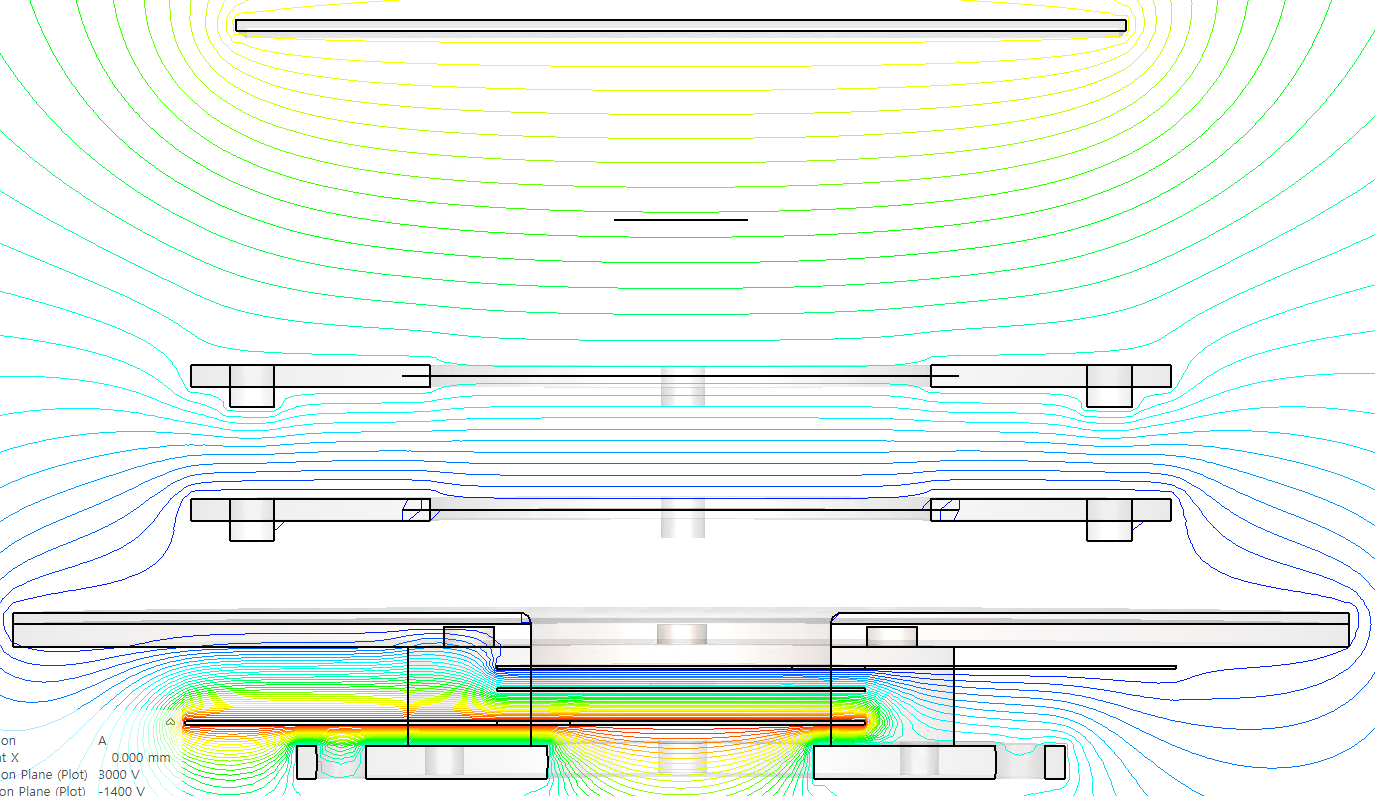 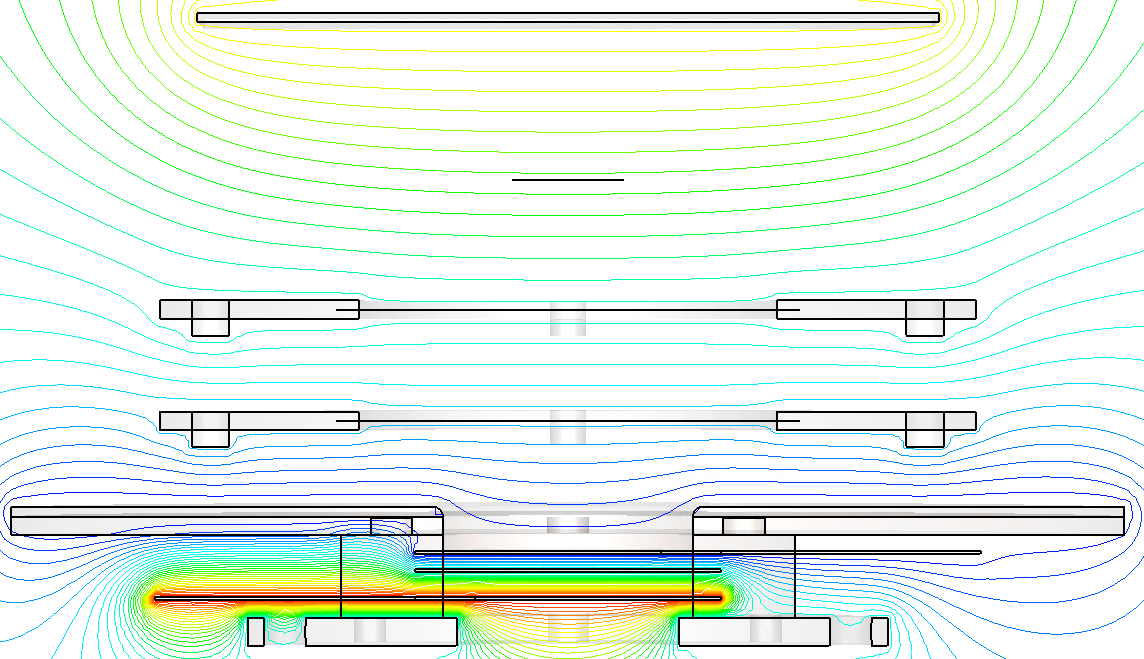 Set B
Set A
By applying the same voltage to Mesh 1 as MCP-in, it is possible to mitigate the magnification increase (M=1.04).
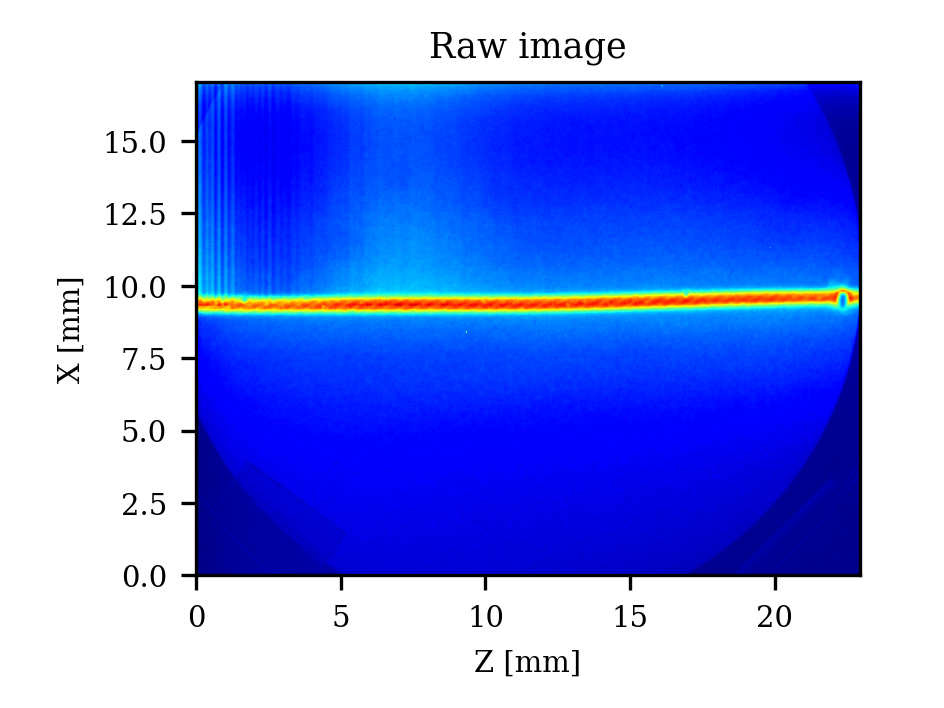 Tilted beam path?
The beam paths on either side of the center proceed in different directions.
Check the slope in the 11.06–20 mm range (the condition beyond 20 mm is not good).
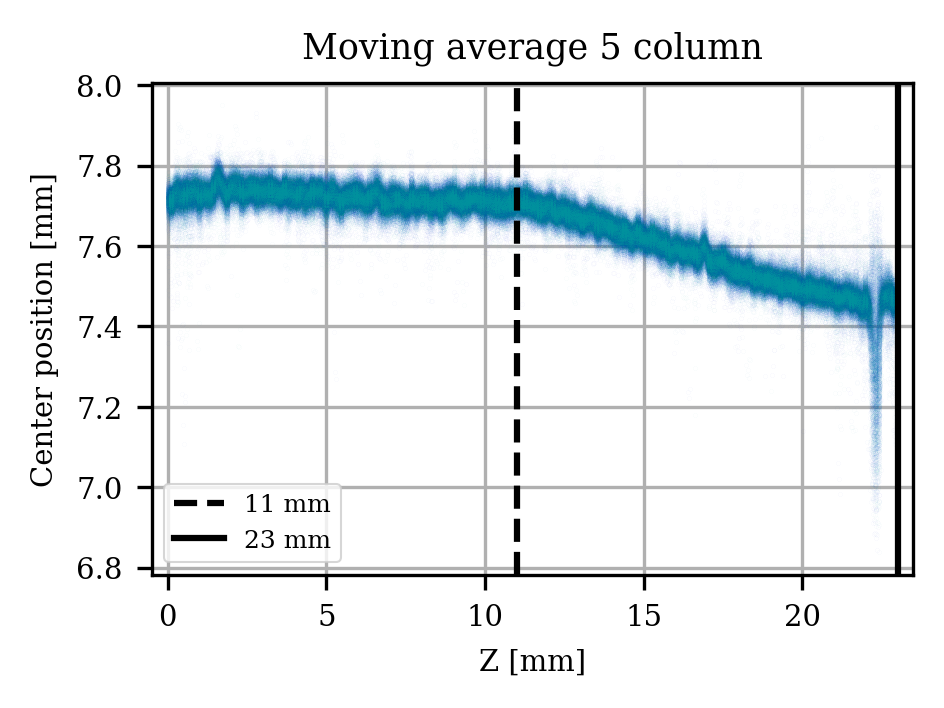 Single pulse image
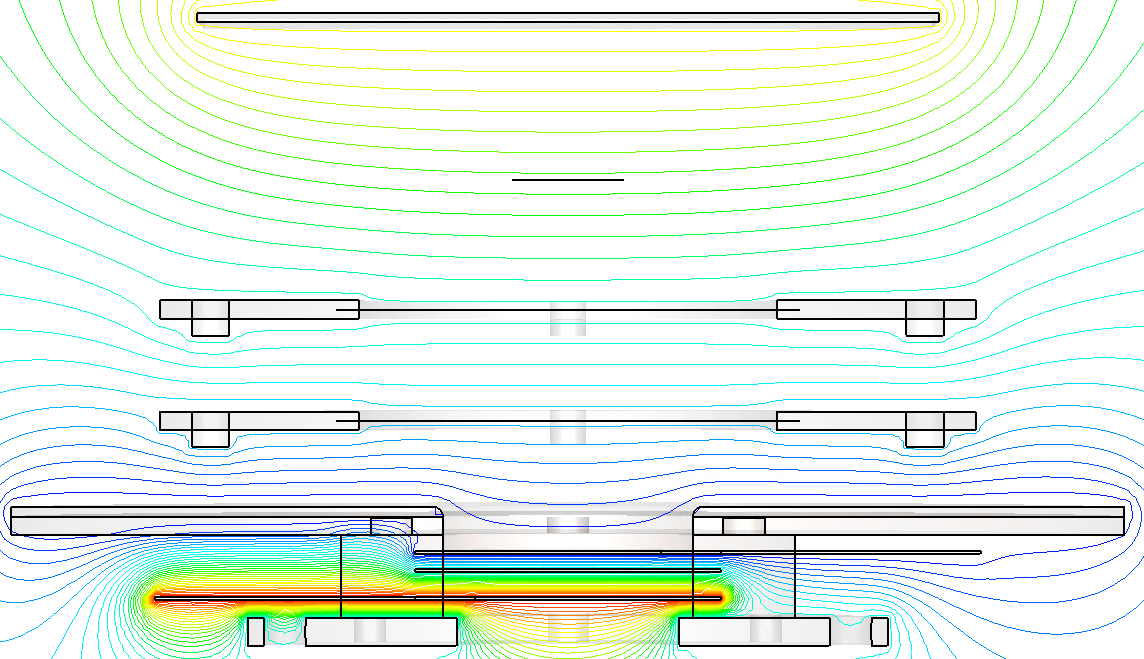 E field?
Tilted beam path?
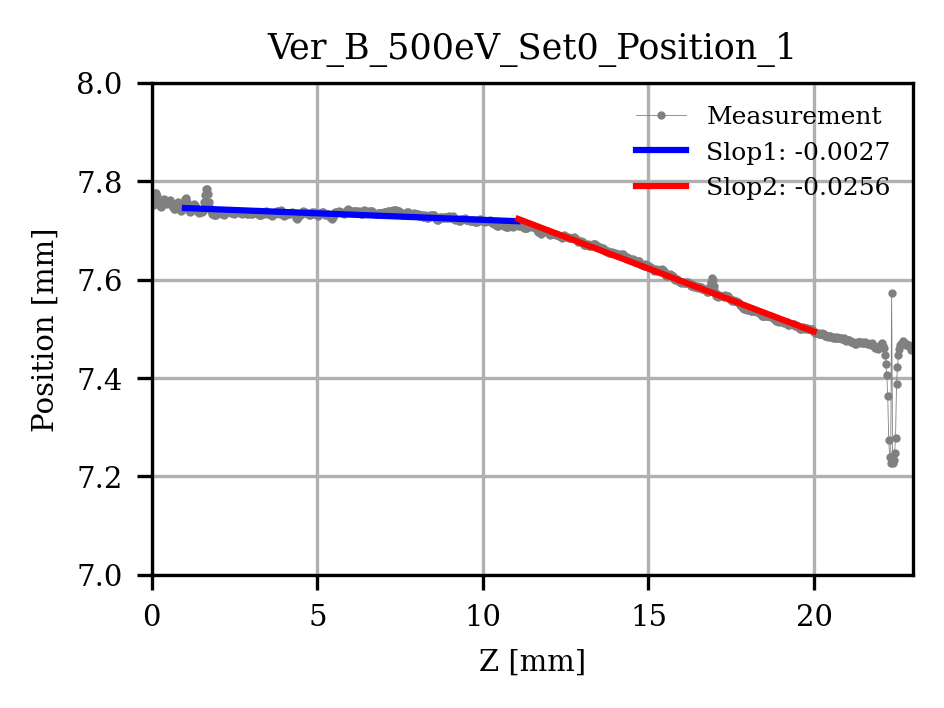 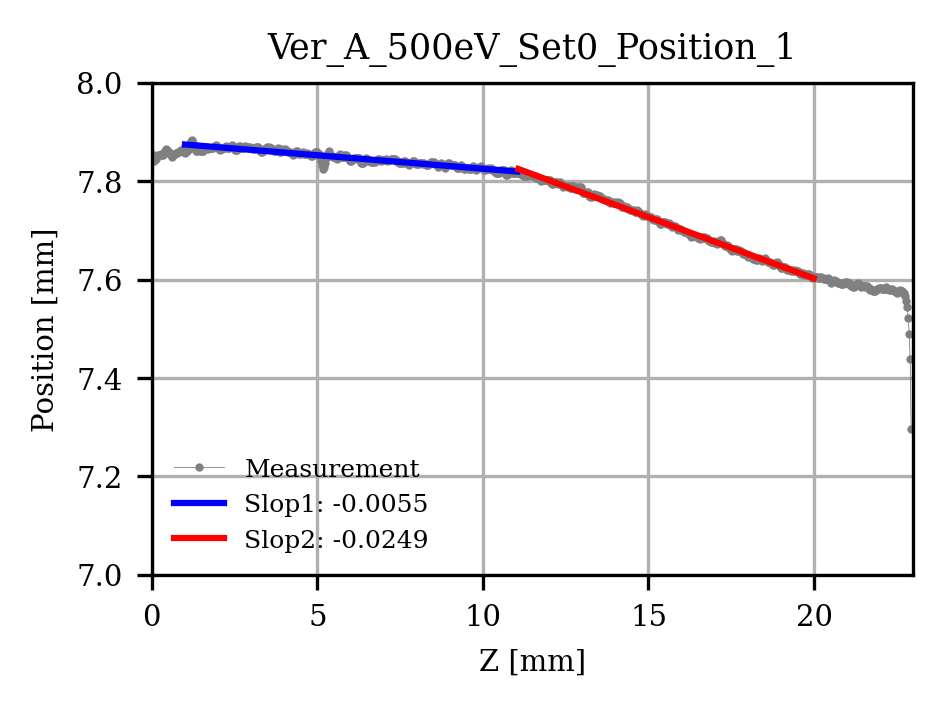 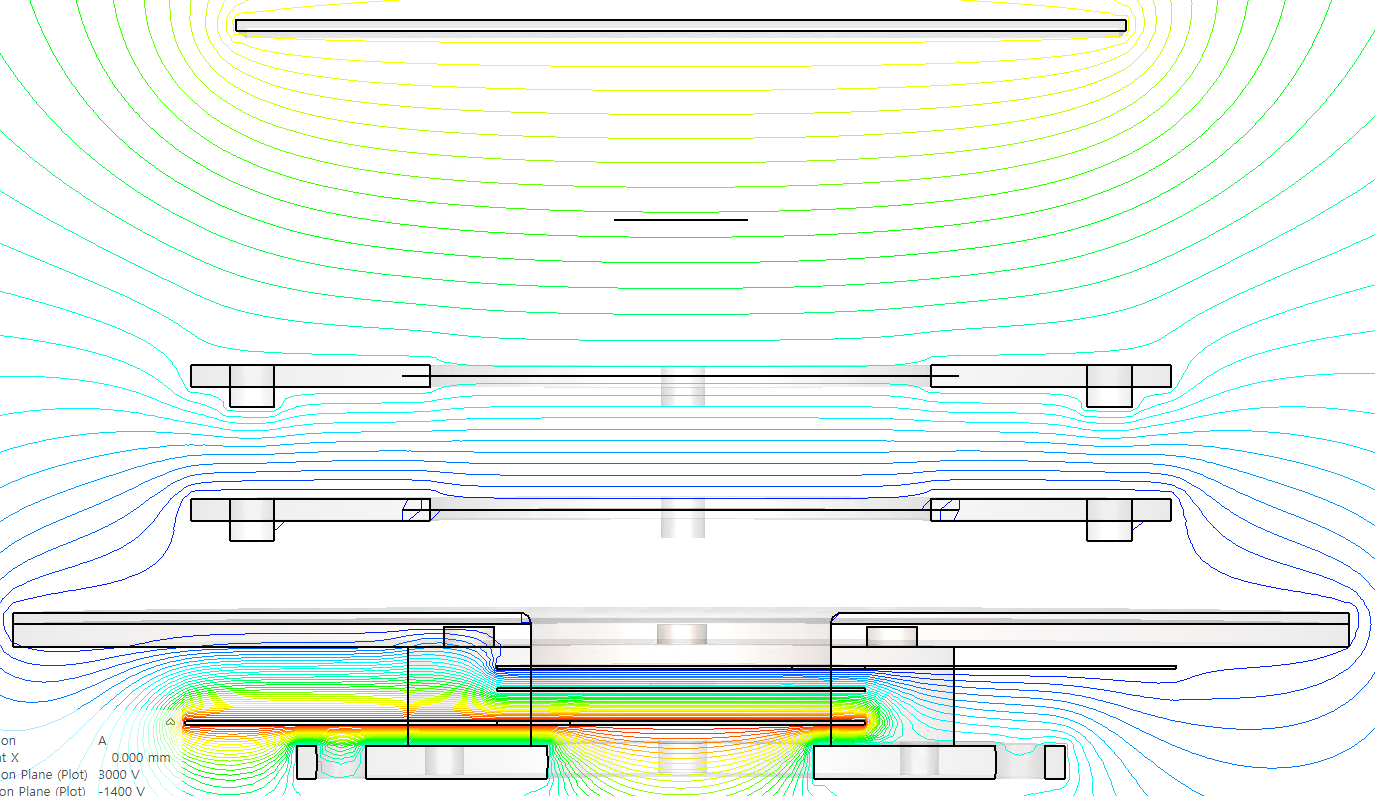 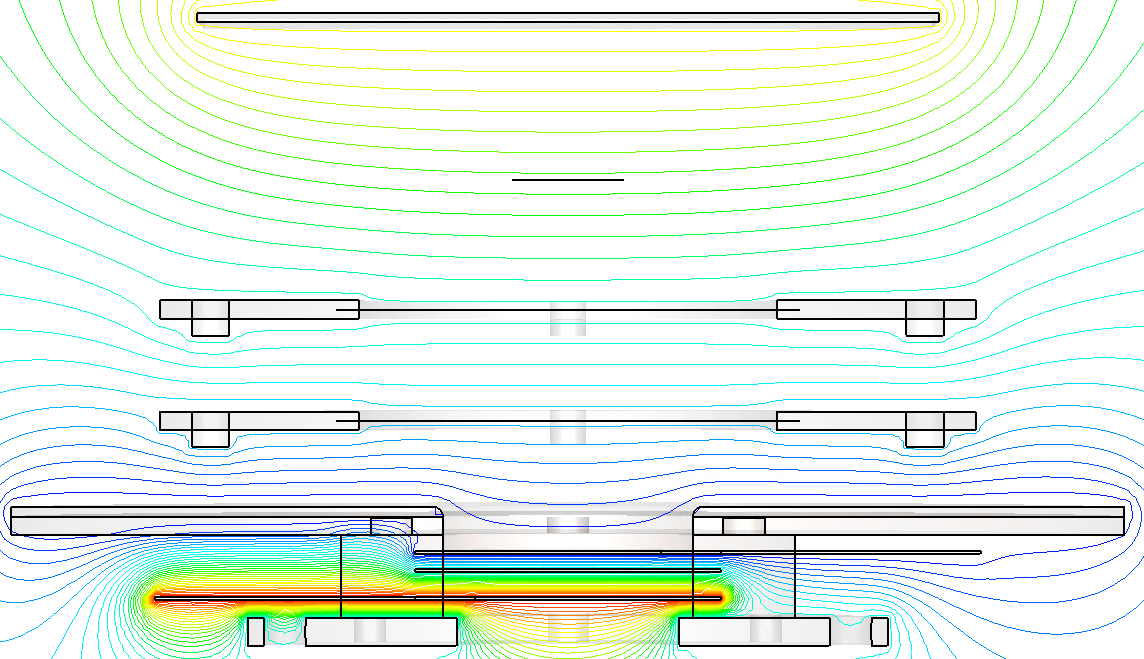 Tilted beam path?
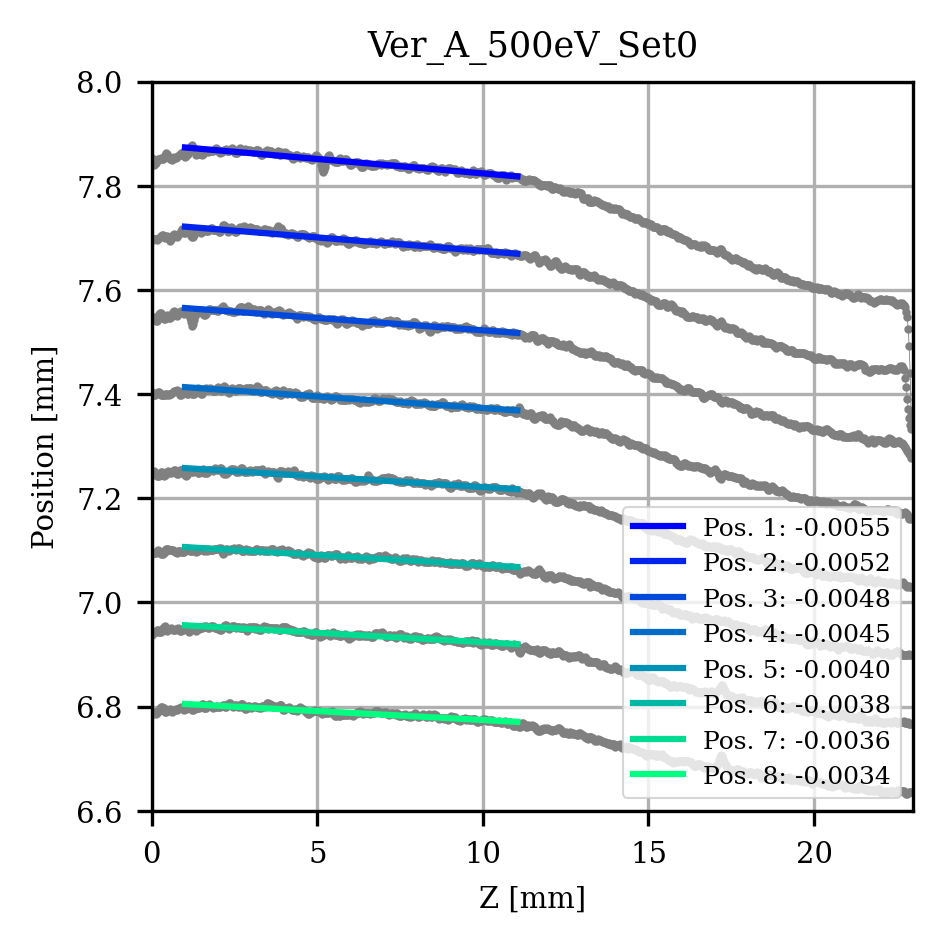 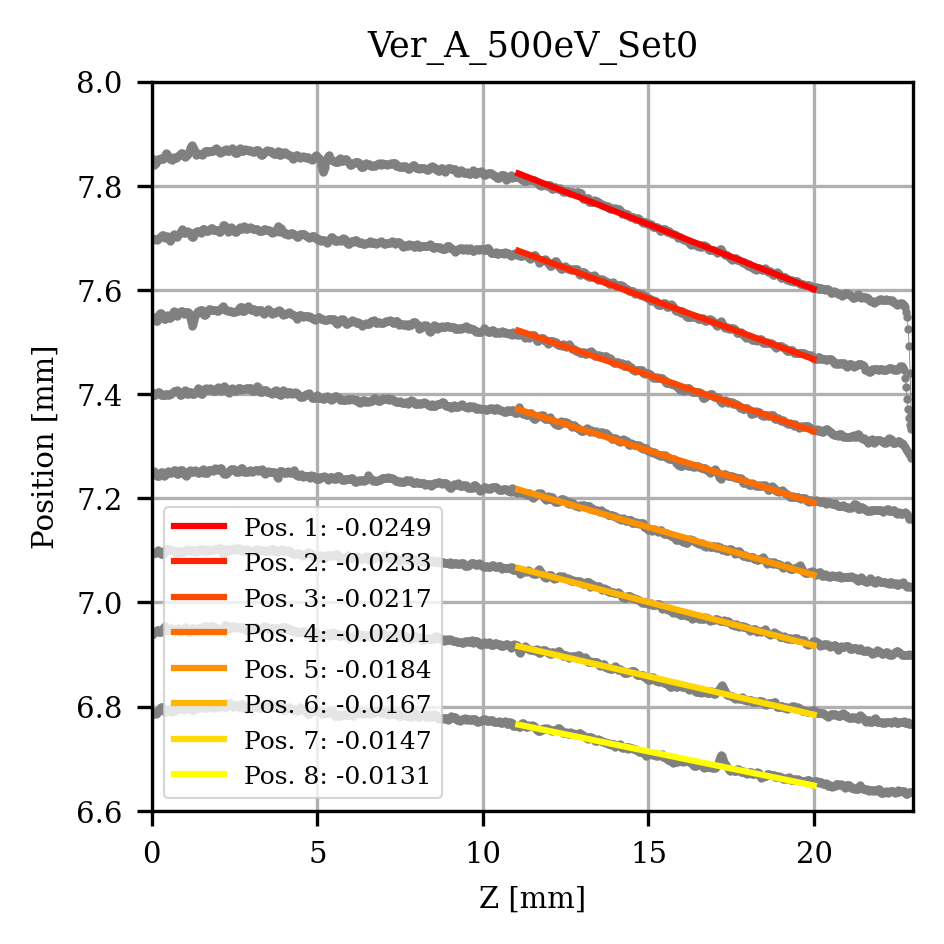 Tilted beam path?
Analysis of the cause is needed.
But it's currently on hold due to lower priority.(the reason will be explained later)
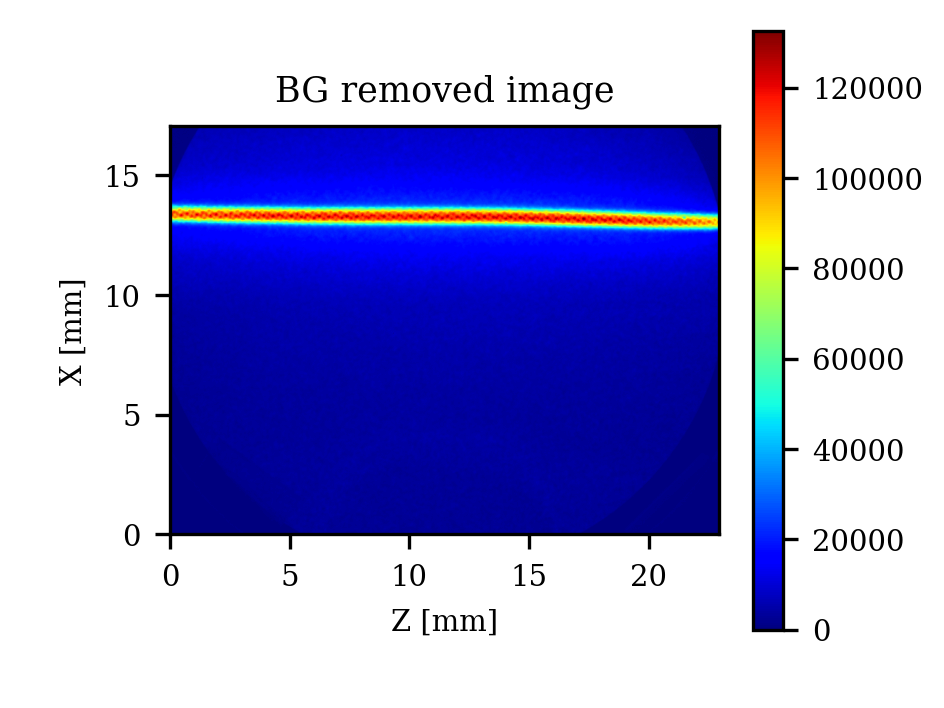 Horizontal beam image
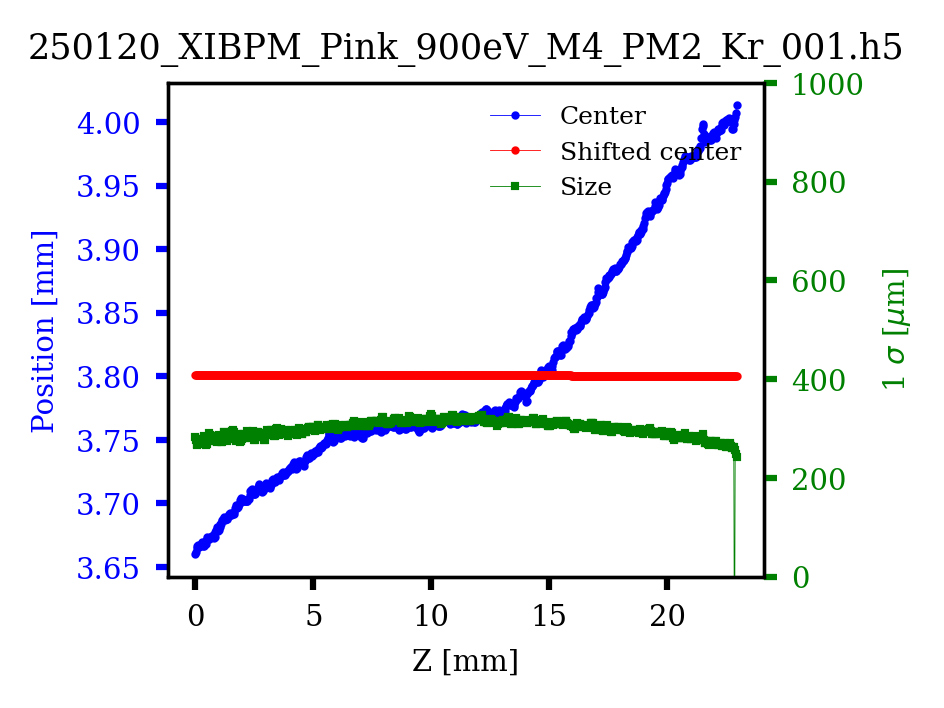 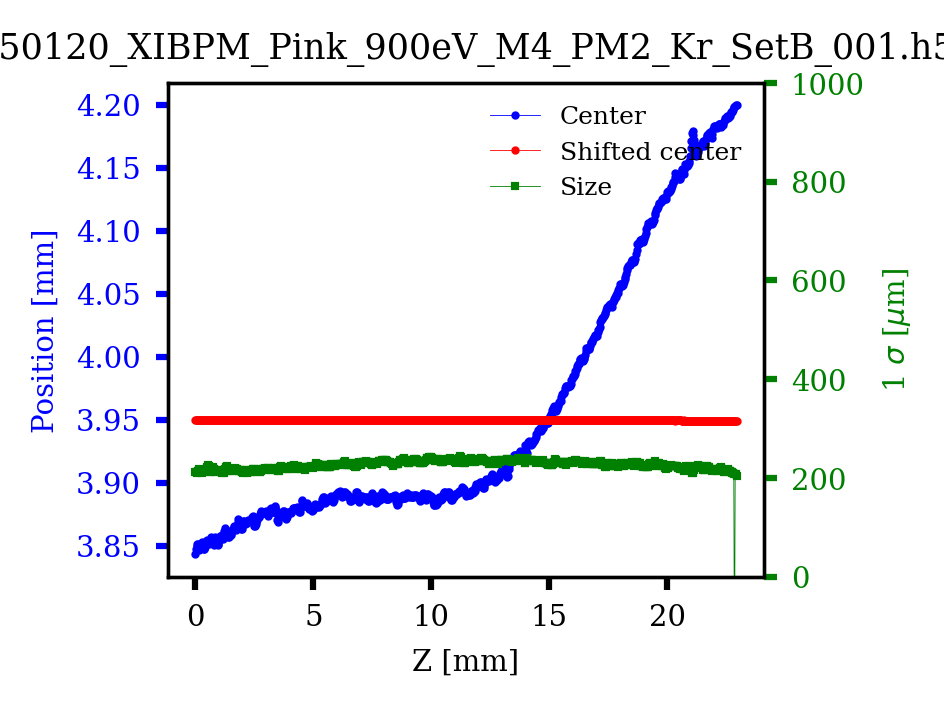 Point spread function analysis (Dec. 06, 24)
Transverse spread calculation review
Multiple photoionization 
 - The charge states of photo-ions generated by photon-gas interaction are distributed across a wide range.
Coster - Kroning transition
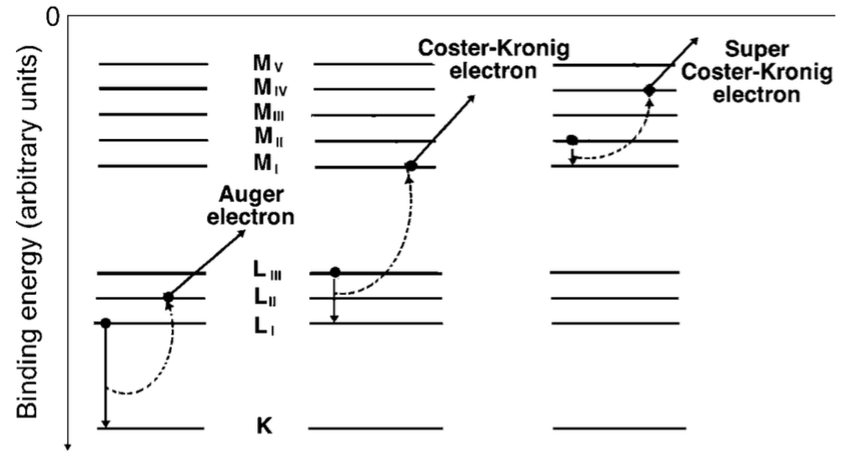 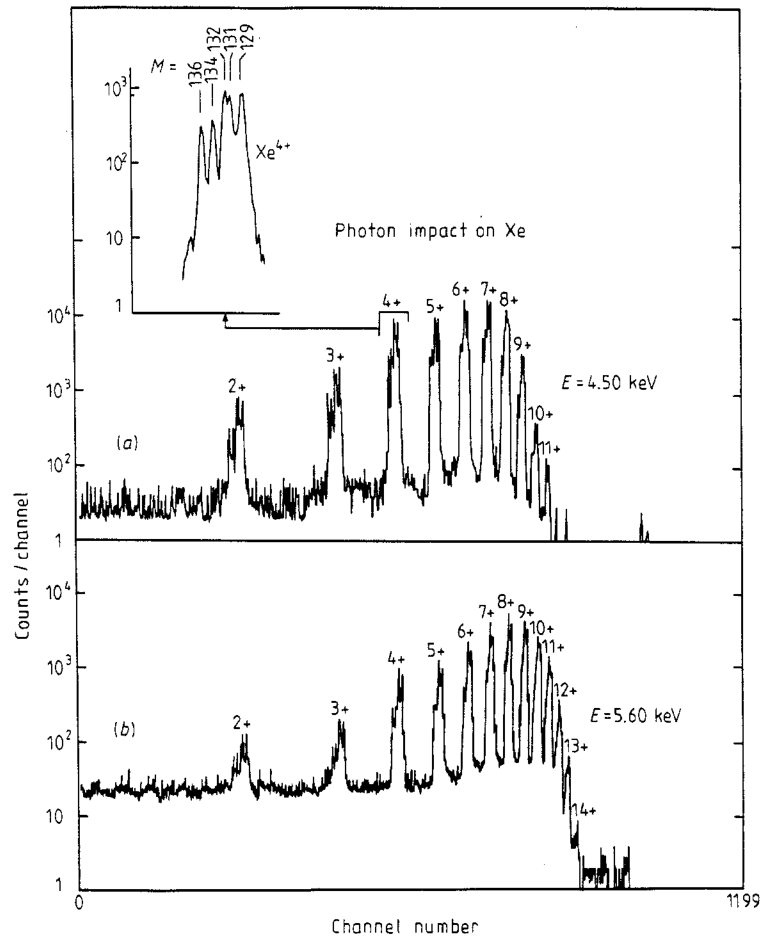 Charge state ratio of ions produced through photoionization
Point spread function analysis (Dec. 06, 24)
2. PSF calculation
If the ion's charge state differs, the force experienced during drift changes, leading to variations in the spread size.
By considering MPI, the final expected PSF was calculated.
Ion charge vs Transverse spread
Expected PSF from 4GSR-IVU20
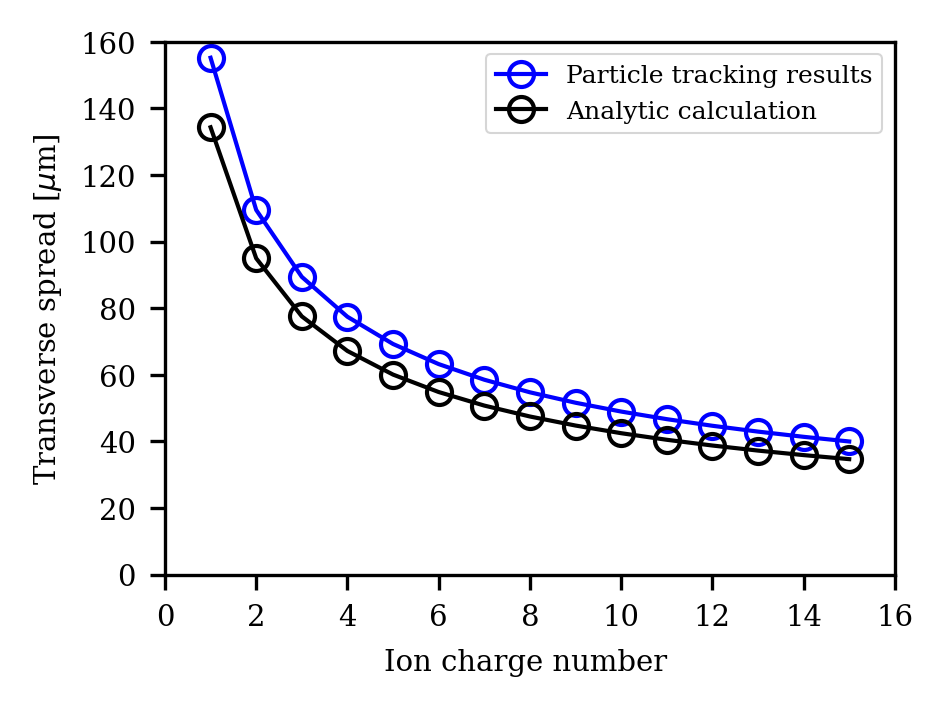 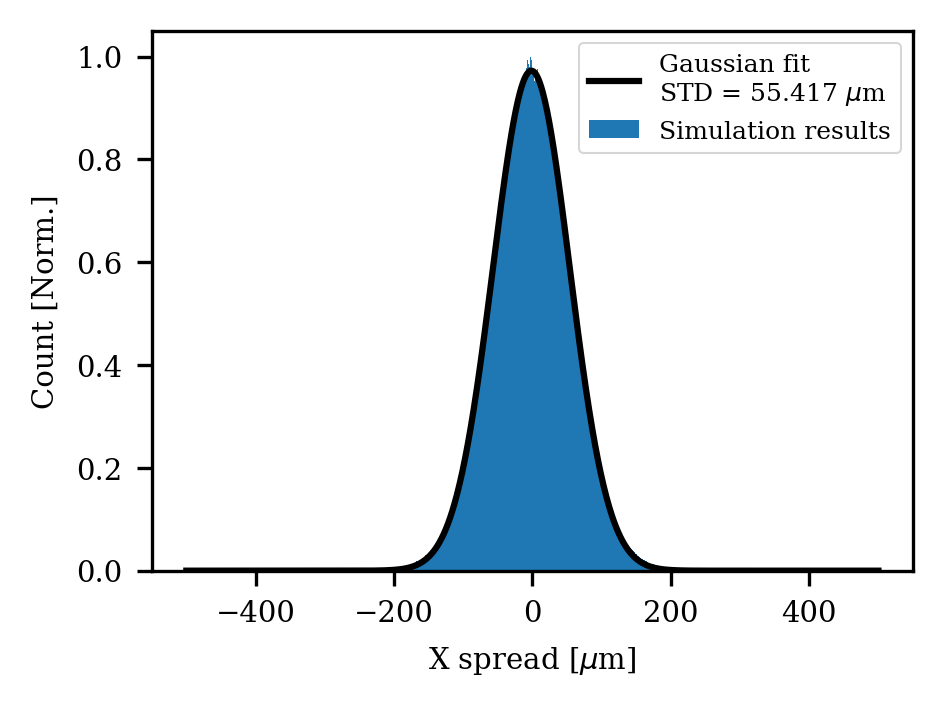 Point spread function analysis
 - XIBPM, Krypton Exp.
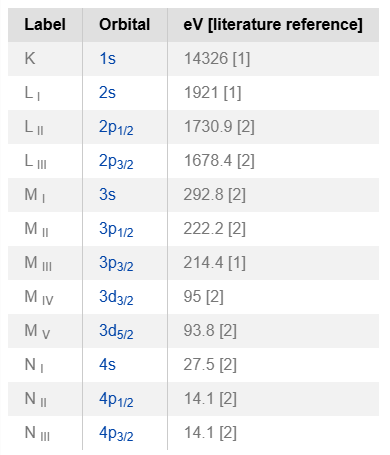 PAL-XFEL SX beamline experiment

Injecting Krypton to compose residual gas.
Photon energies were set to 500, 700, 900, and 1100 eV.

 The charge states of ions generated via the photoelectric effect in the M shell were used.
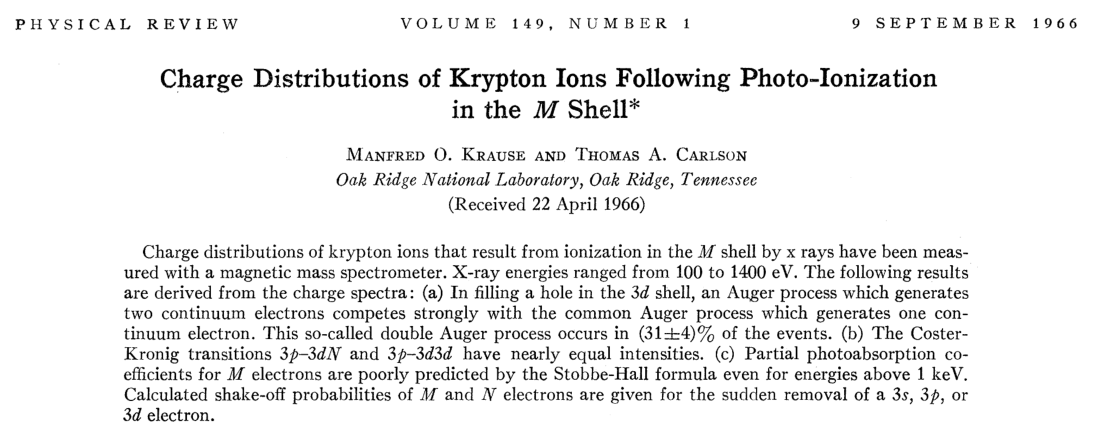 Point spread function analysis
 - XIBPM, Krypton Exp.
As with the 4GSR - Xenon cases, a PSF simulation was performed for the current structure (with mesh).
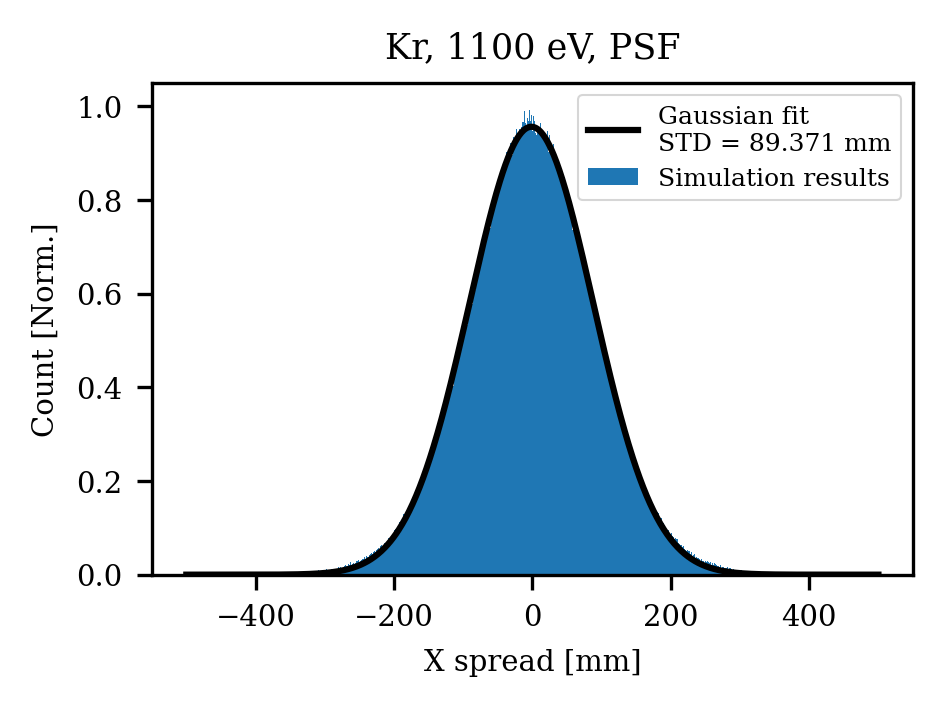 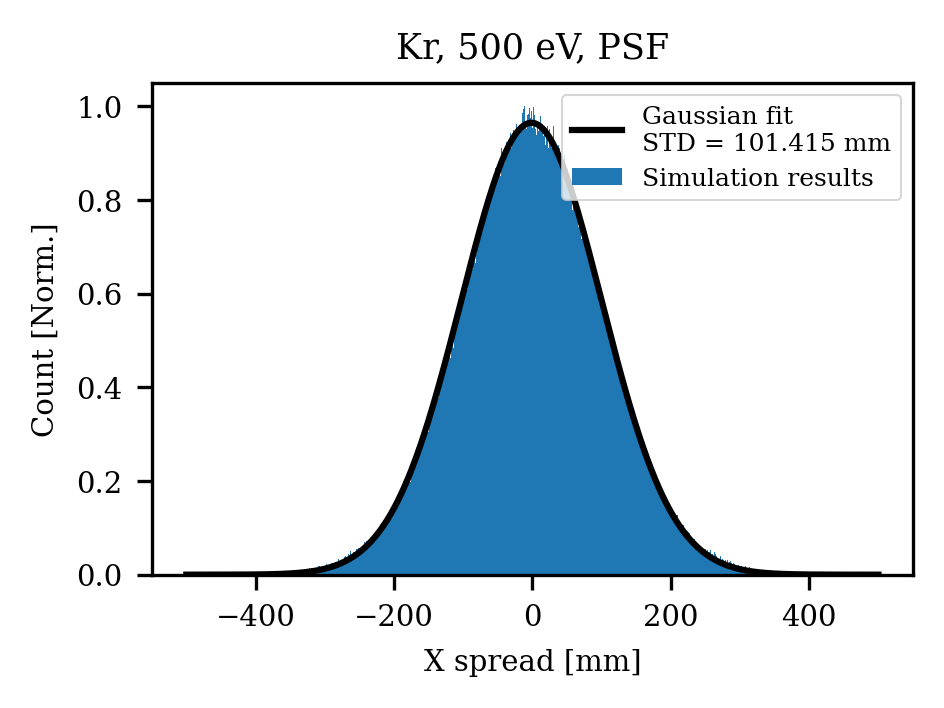 Point spread function analysis
 - XIBPM, Krypton Exp.
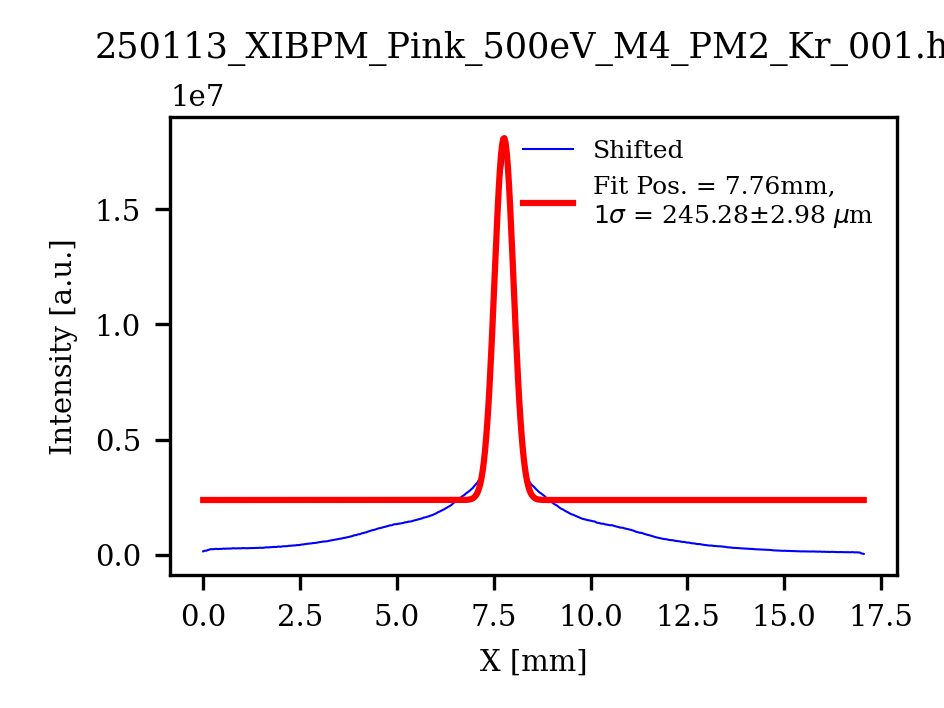 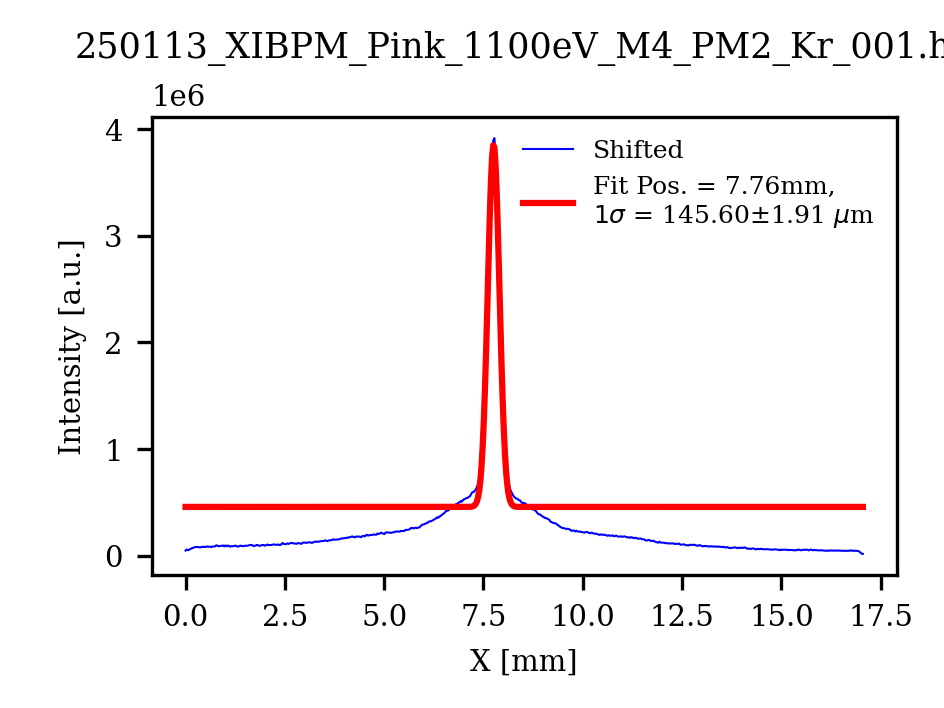 In the case where the photon beam energy is 1100 eV, the measured results closely match the expectations.
Point spread function analysis
 - XIBPM, Krypton Exp.
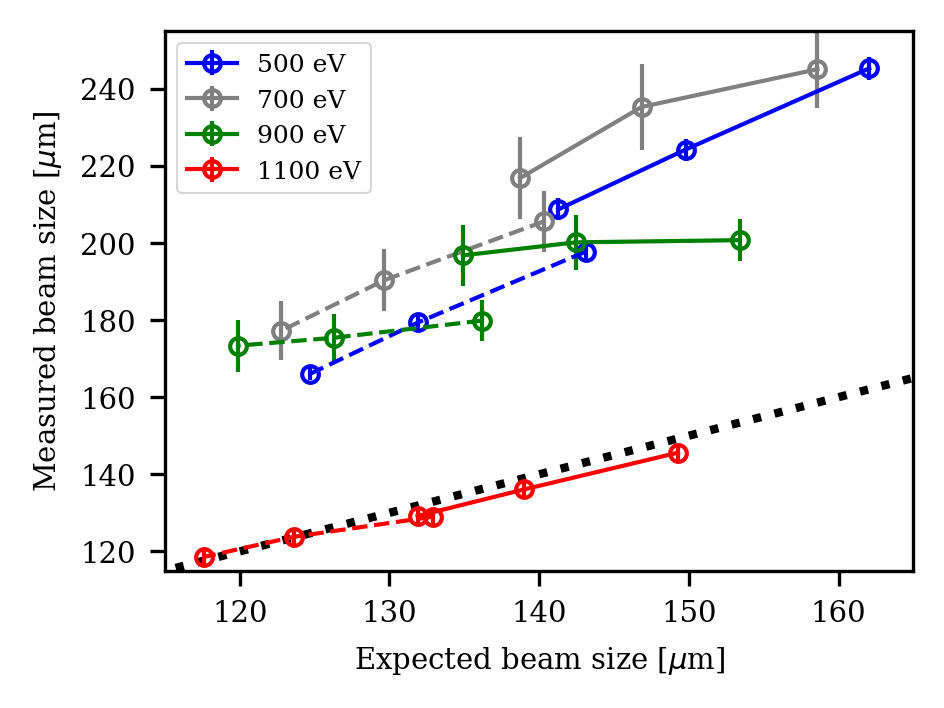 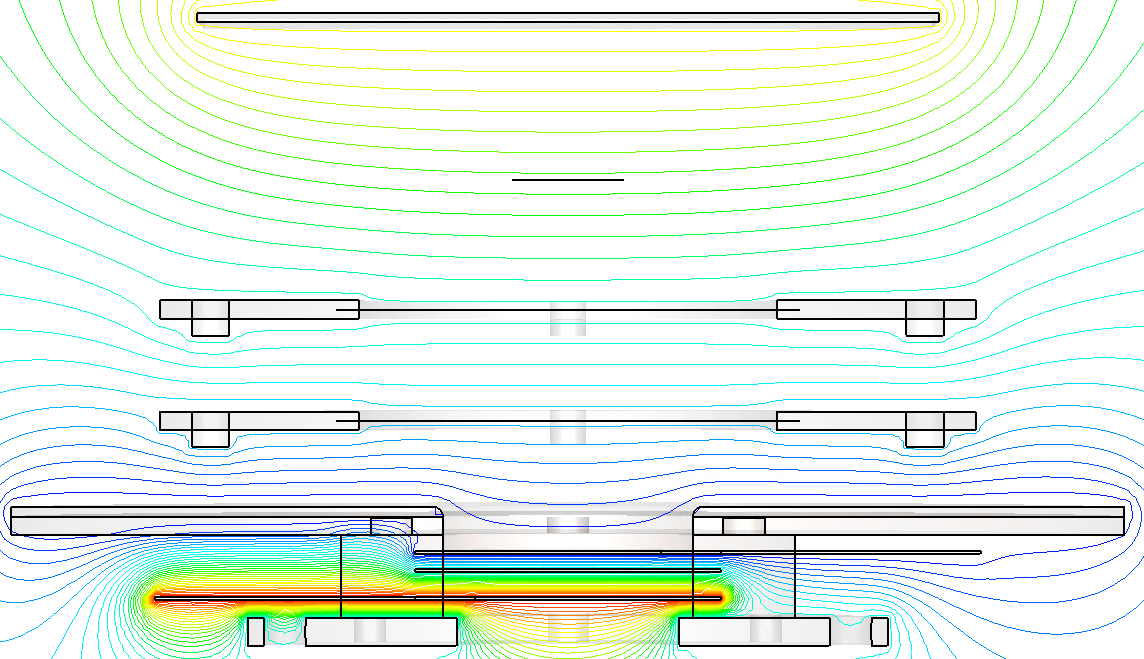 Set A
Solid line
X=Y
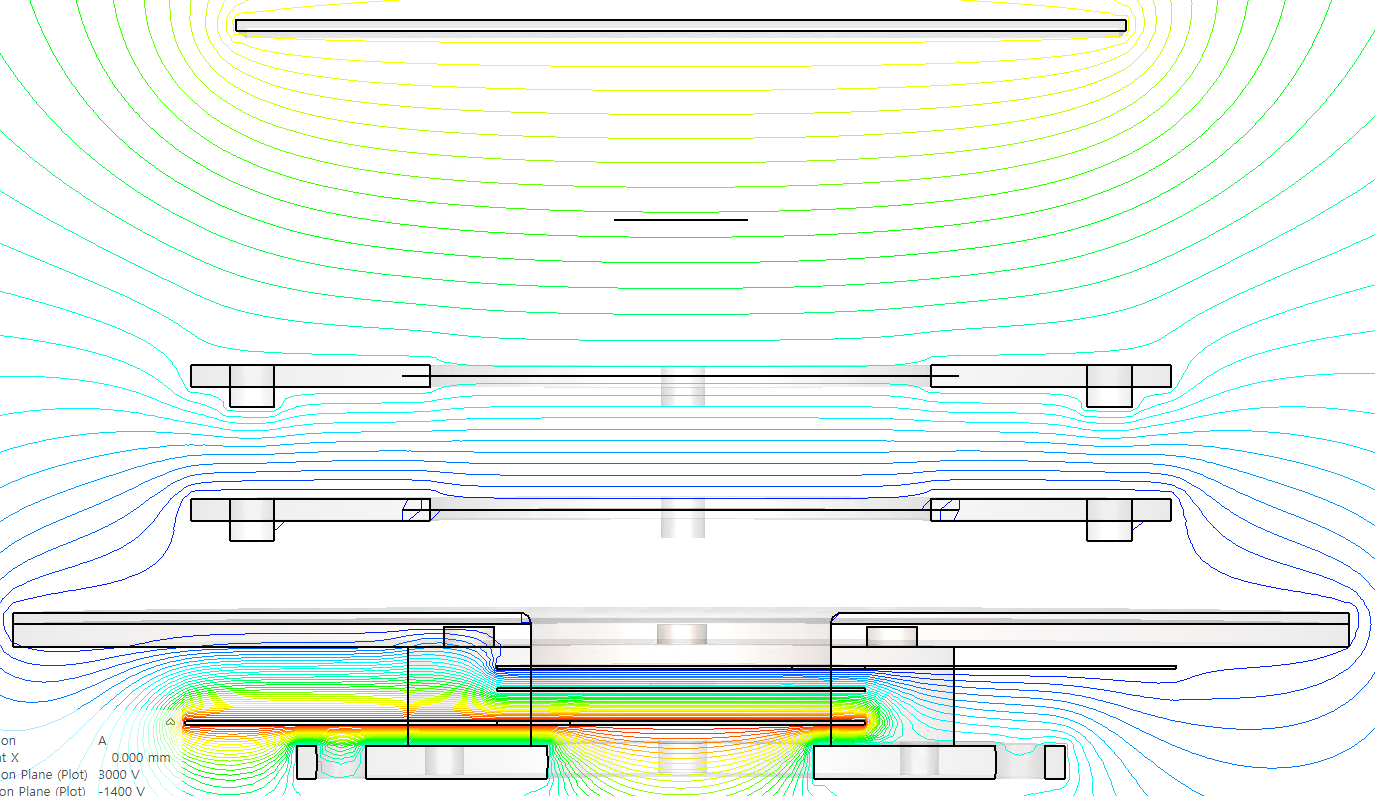 Set B
Dashed line
Plan for WBPM experiment
Main goal: Photon beam profile (size) measurement
Major topics

Field design
Field quality improvement
1:1 mapping field

Theoretical approach
Thermionic spread calculation(Photo-ion behavior)

New method
Defocusing field(Magnification)
Calibration method
Verification or demonstration
CST + Particle tracking simulation
& Displacement measurement at XFEL.
Point spread function measurement.
 Done by the XFEL experiment.    (+ Need to check Mesh effect)
Experimental validation
 Further testing needed with the final design.(Calibration is explained using simulation results.)
Beam profile Meas. at PLS-II using both Hor. and Ver. Chamber.
 PSF, Mag Meas. at PAL-XFEL using one chamber.
Magnification measurement test
Beam position : (5 mm,  +5mm)
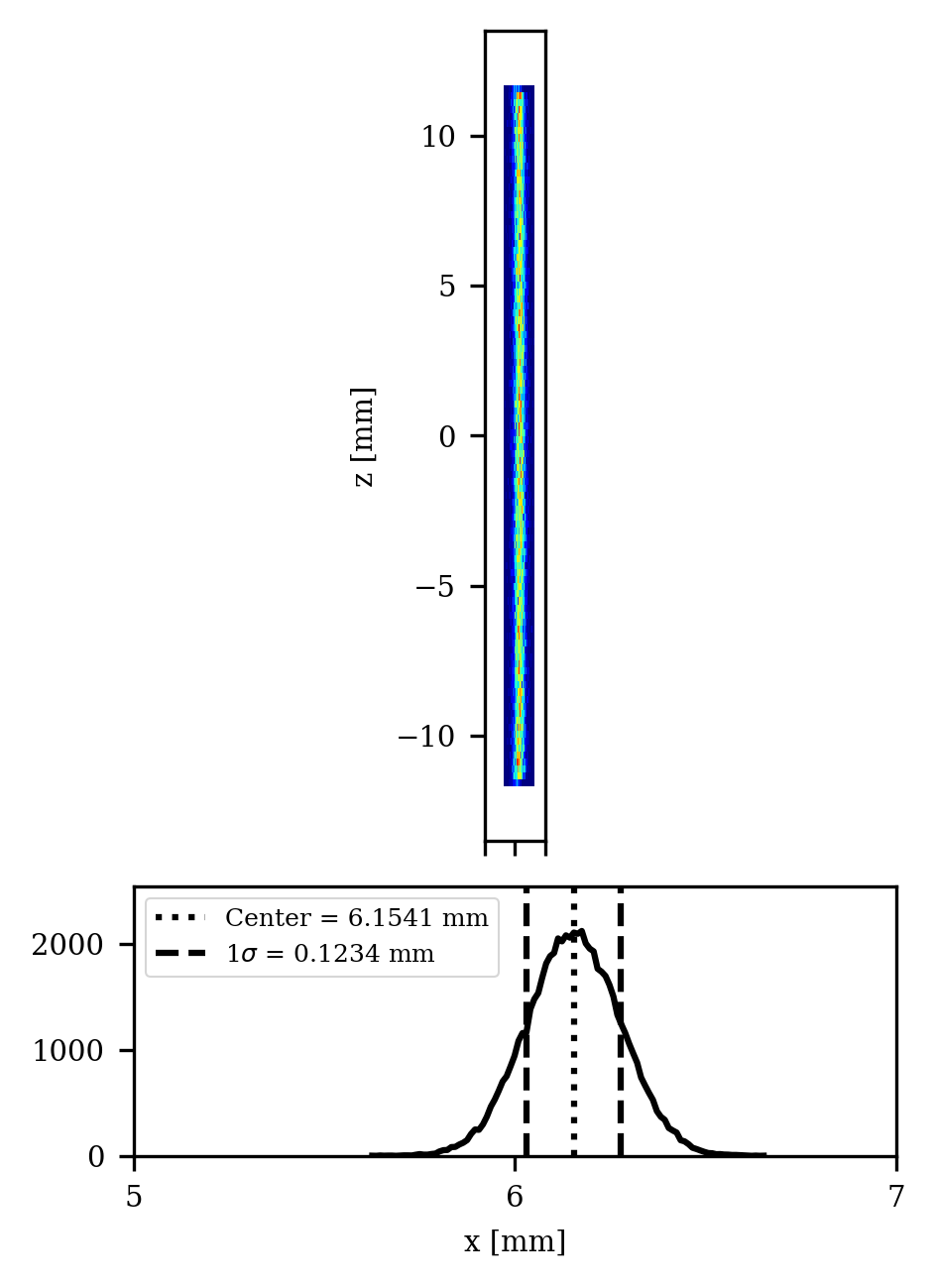 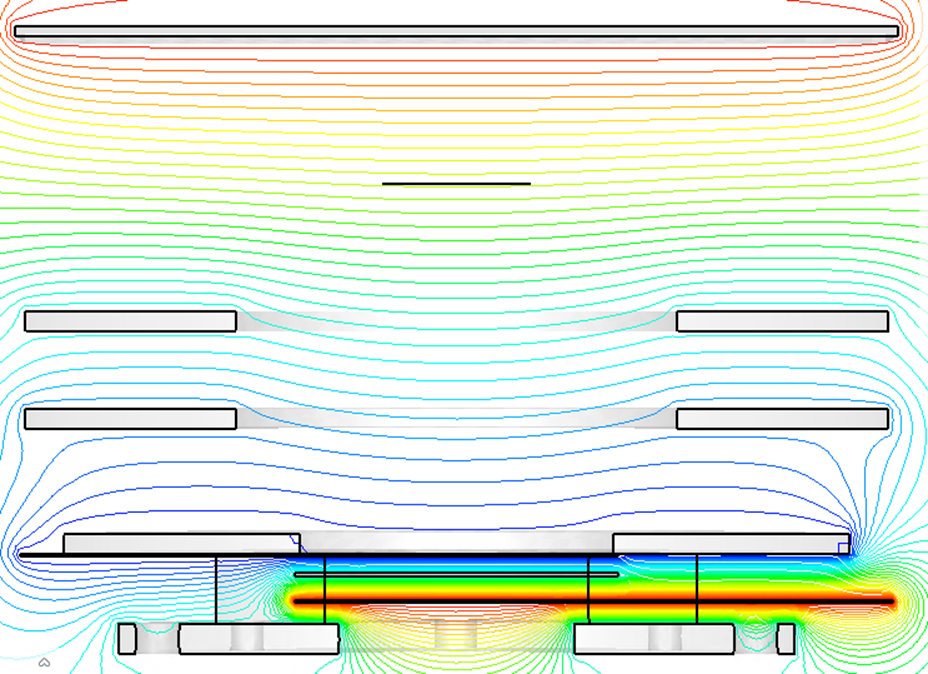 Beam position : (5 mm,  0 mm)
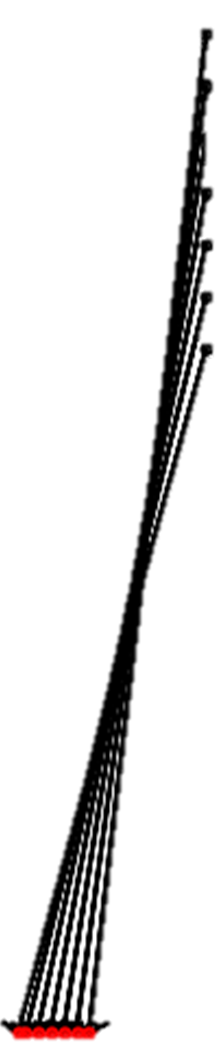 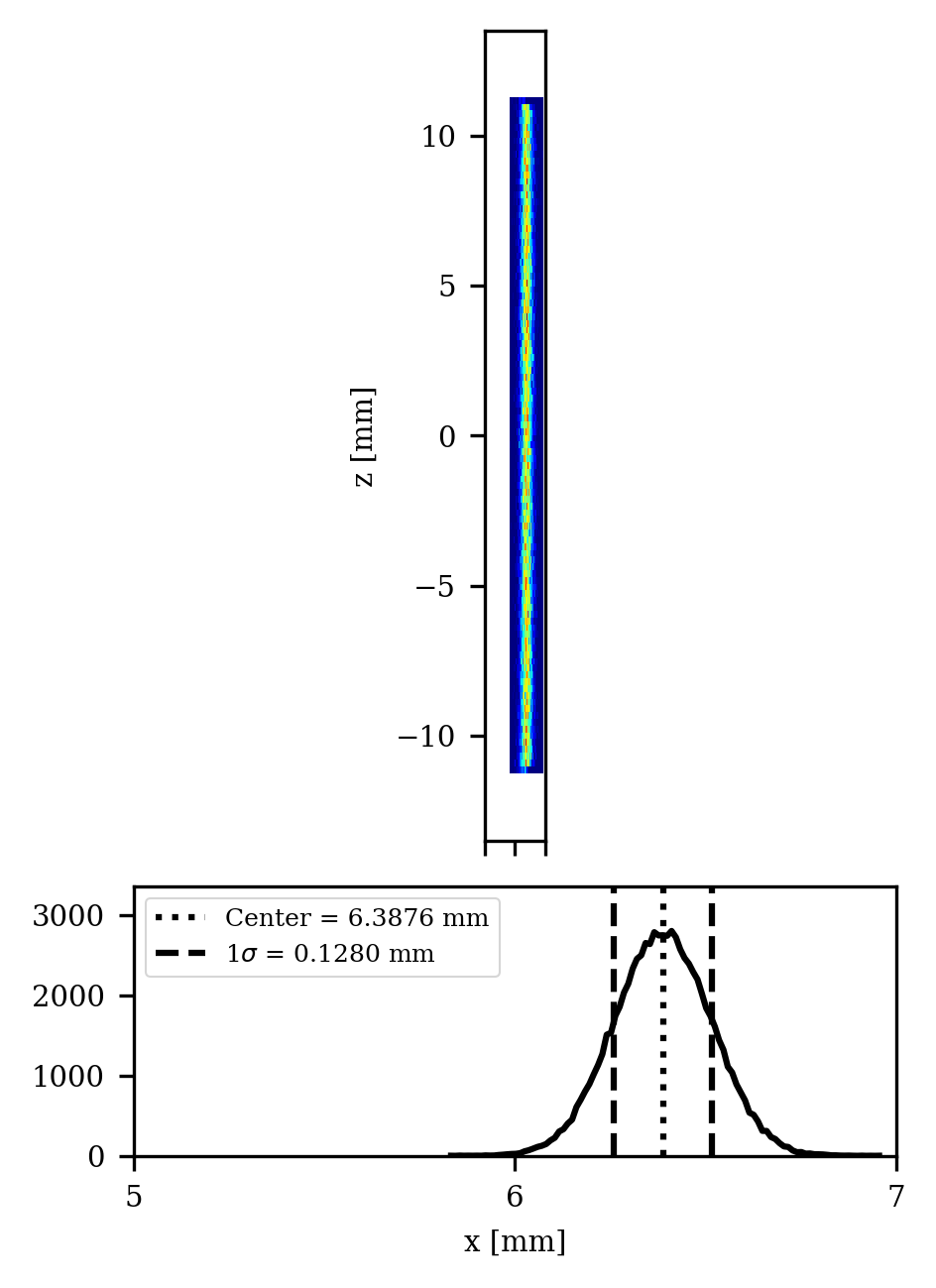 Beam position : (5 mm,  -5mm)
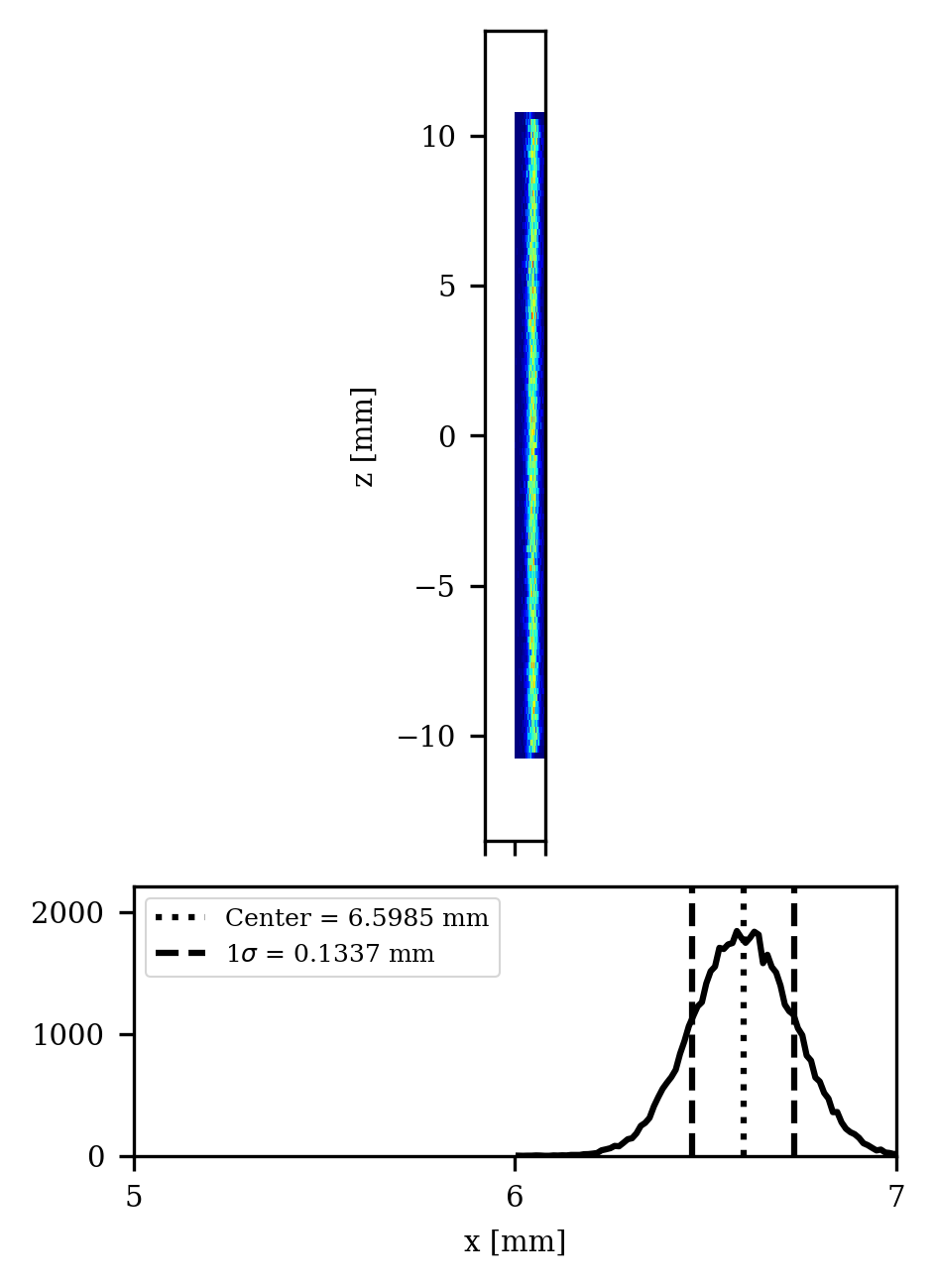 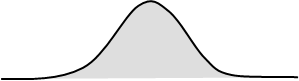 The magnification varies with the vertical position 
 By confirming this phenomenon, the defocusing field design can be validated.
Magnification measurement test
Center
Repeller
Even without knowing the exact transverse position, magnification can be measured based on relative position changes. As of the previous test, it is possible to measure using 8 or more points.
Same step
Electrode
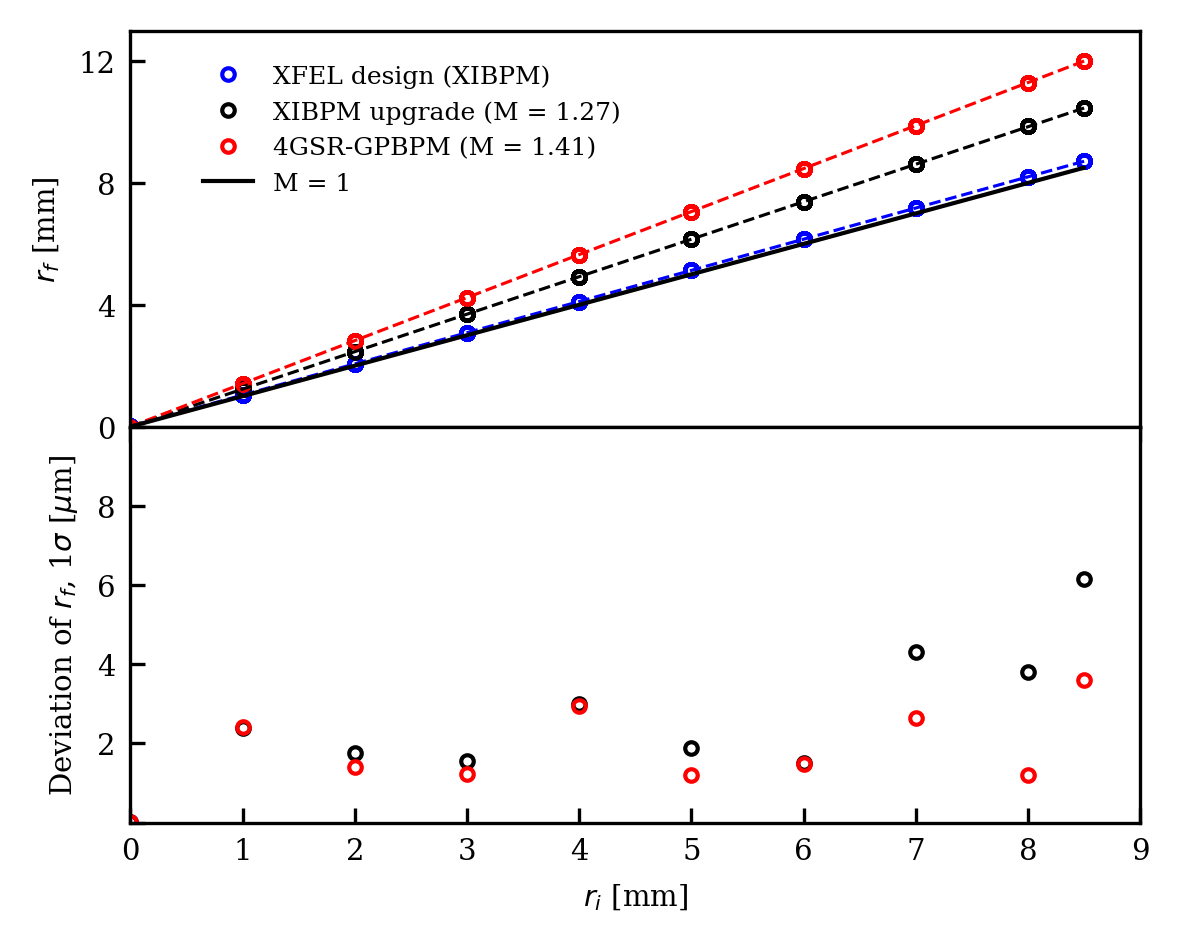 MCP
Screen
Different distance (Caused by magnification)
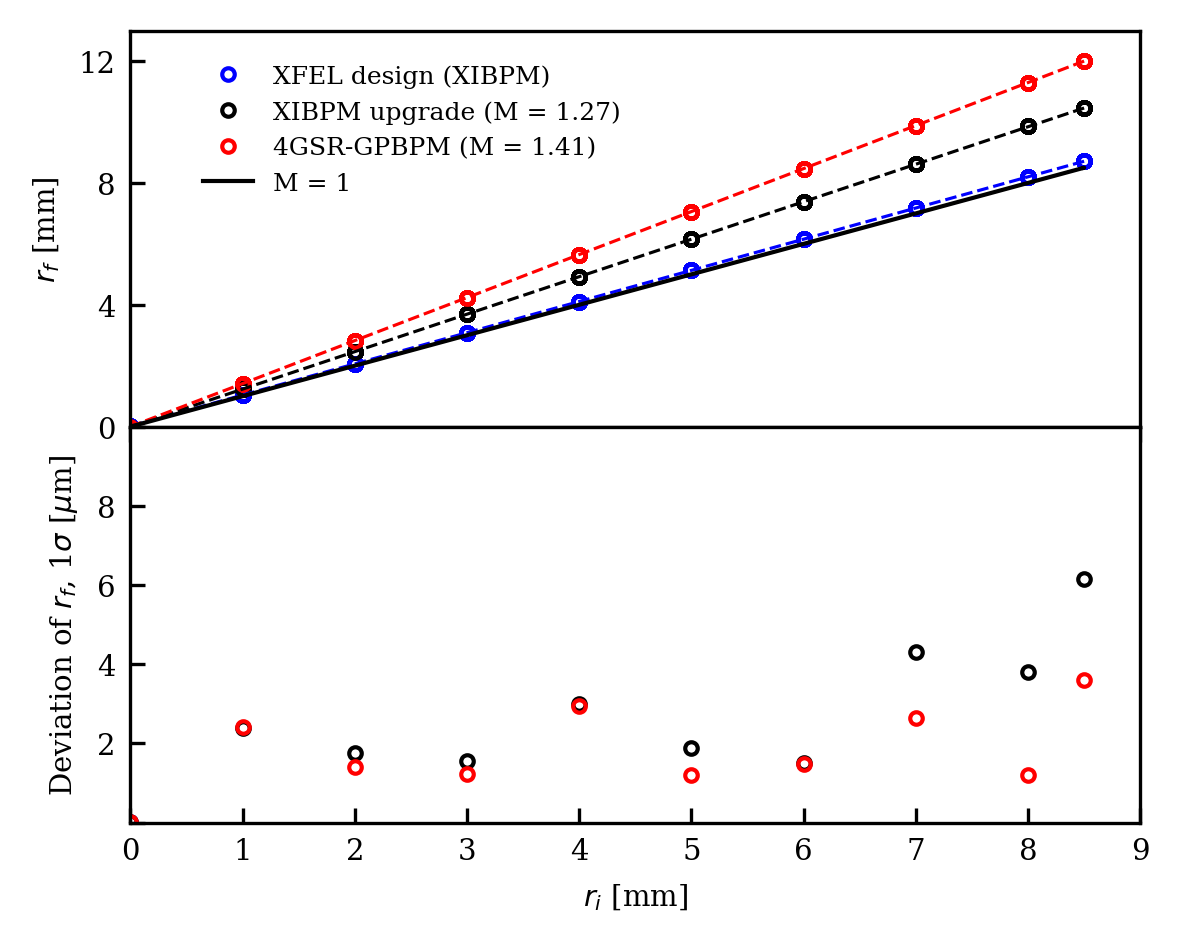 Magnification measurement test
Center
Repeller
The variation in magnification with respect to vertical position changes allows calculation of the baseline magnification (design value). At least three or more vertical position measurements are required.
Electrode
MCP
Screen
Magnification variation
Verification with changing magnification (applied voltage)
With the current design, magnification can be varied up to a maximum of x2.3.
It is also possible to configure the system for lower magnification (focusing field).

Magnification measurement tests were conducted for the cases of x0.5, x1, x1.5, and x2→ Aimed at validating the defocusing field design.
High voltage PS: Maximum 4 kV
The MCP-In voltage is fixed at -1600 V (for the PSF analysis).
Summary
In the XIBPM experiment, the beam path direction changed in the obtained beam image.
This is suspected to be caused by the mesh, though the exact cause was not identified.→ Mesh removal experiments are necessary.

Building upon the existing PSF calculations, analysis was extended to the PAL-XFEL XIBPM environment.
In the 1100 eV experiment, the measured results closely matched expectations.→ It is necessary to confirm whether this agreement holds at other photon energies when the mesh is removed.

Since the resolution calculation has already been verified,if the defocusing field is also experimentally validated, the overall logic is expected to be sound.→ Therefore, a method for magnification measurement has been proposed.
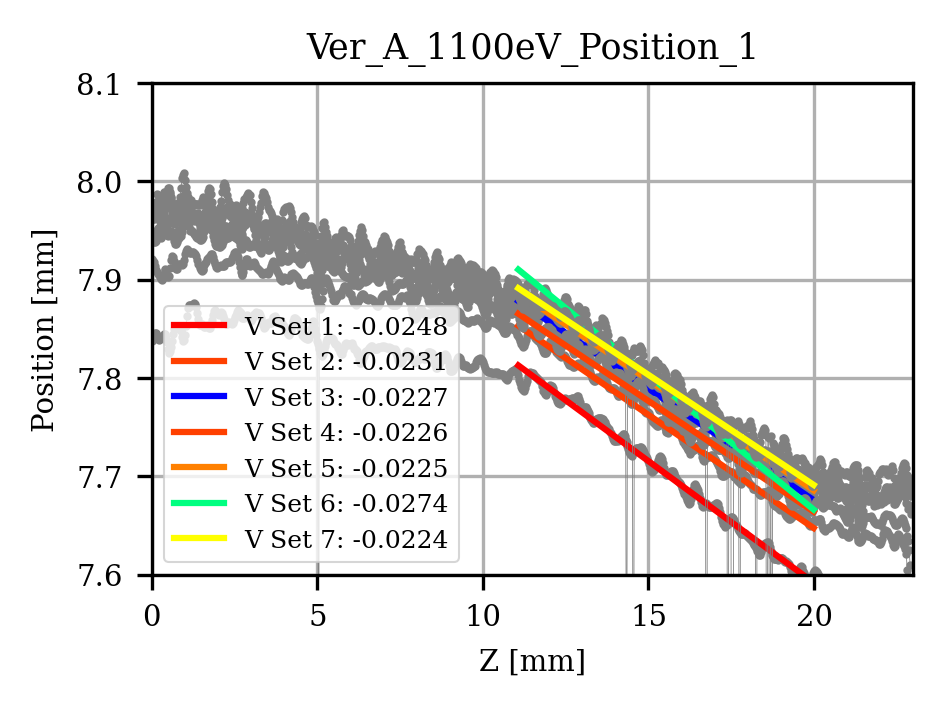 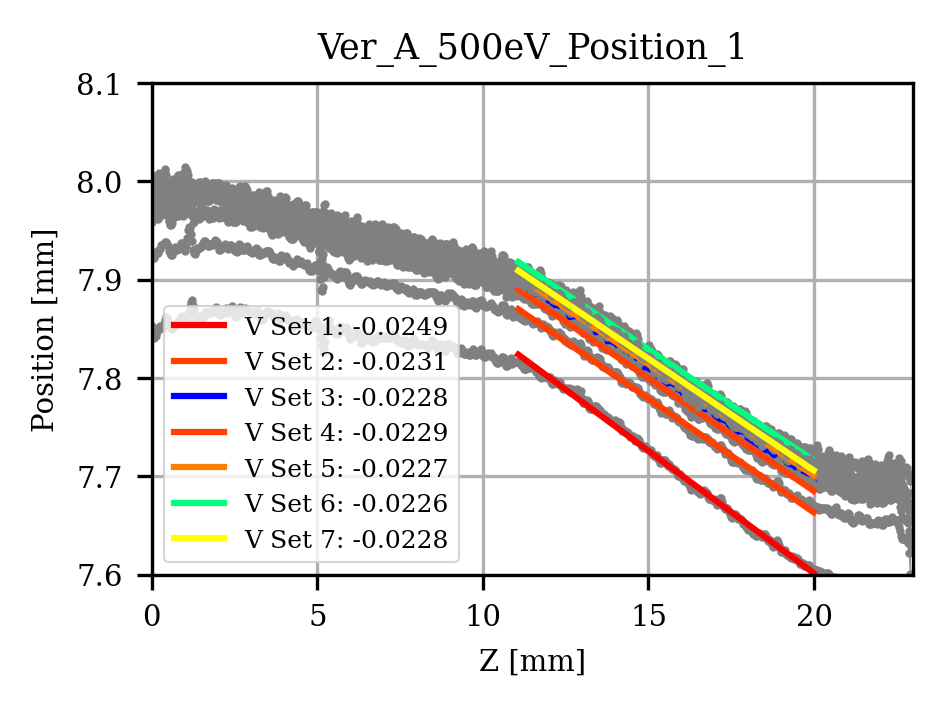 PAL-XFEL Soft X-ray beamline experiment results (Ver.)
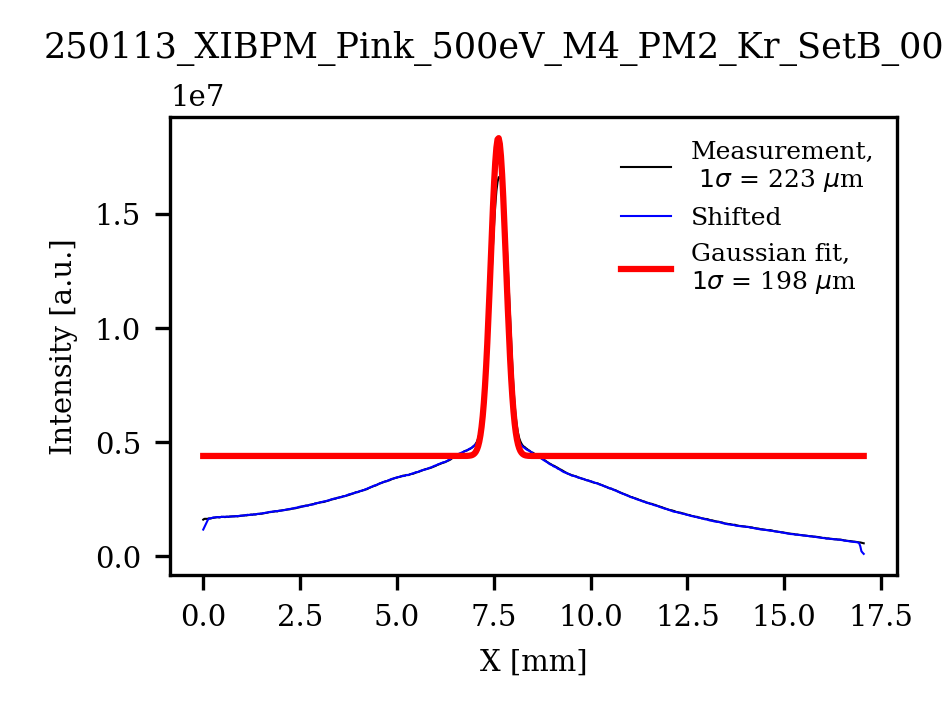 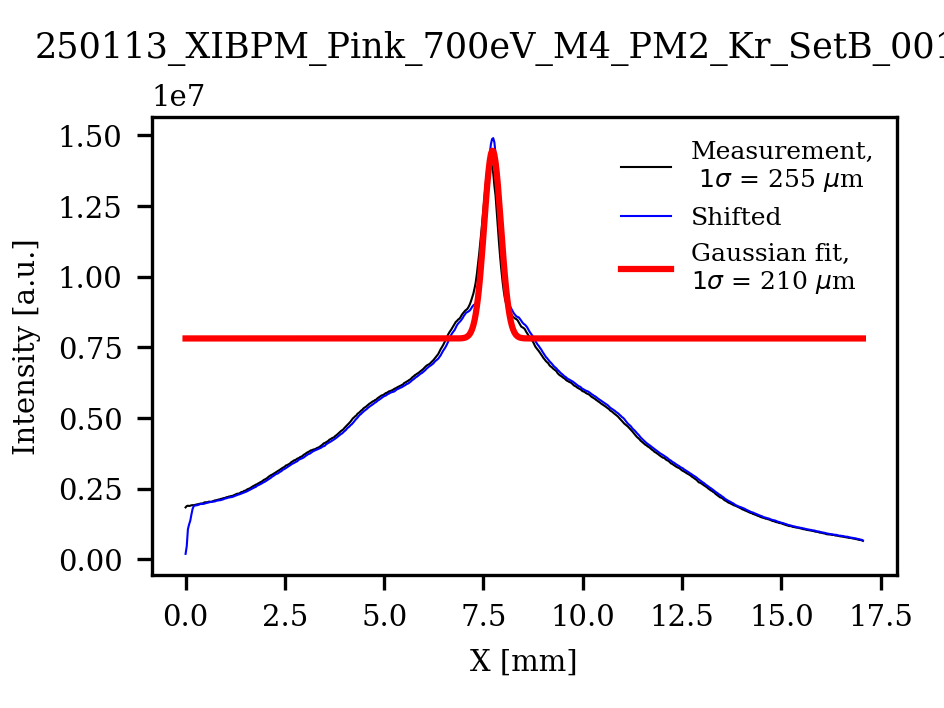 700 eV
500 eV
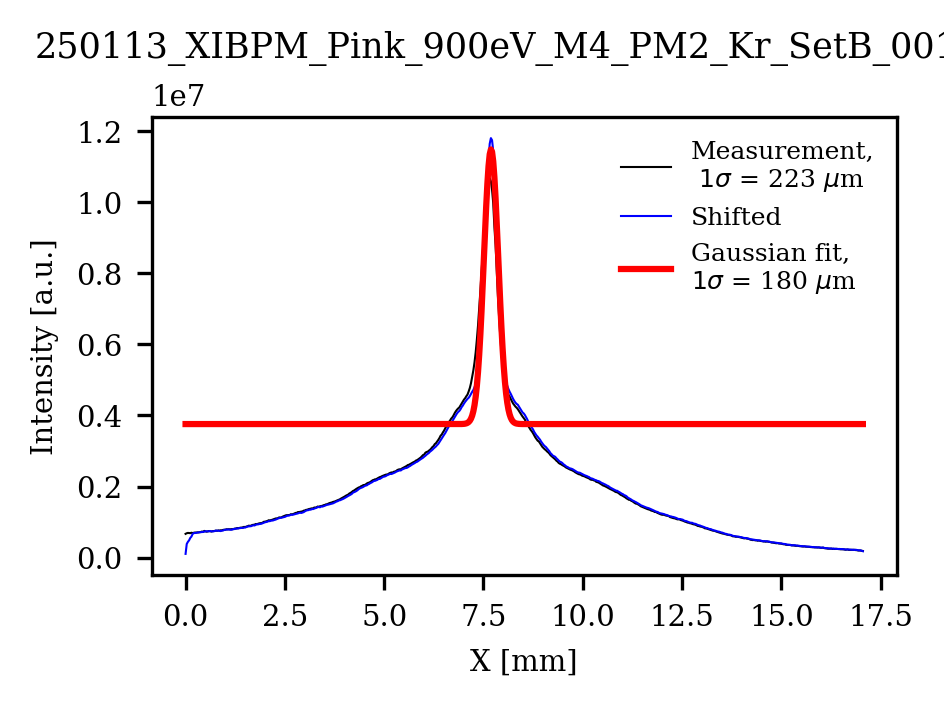 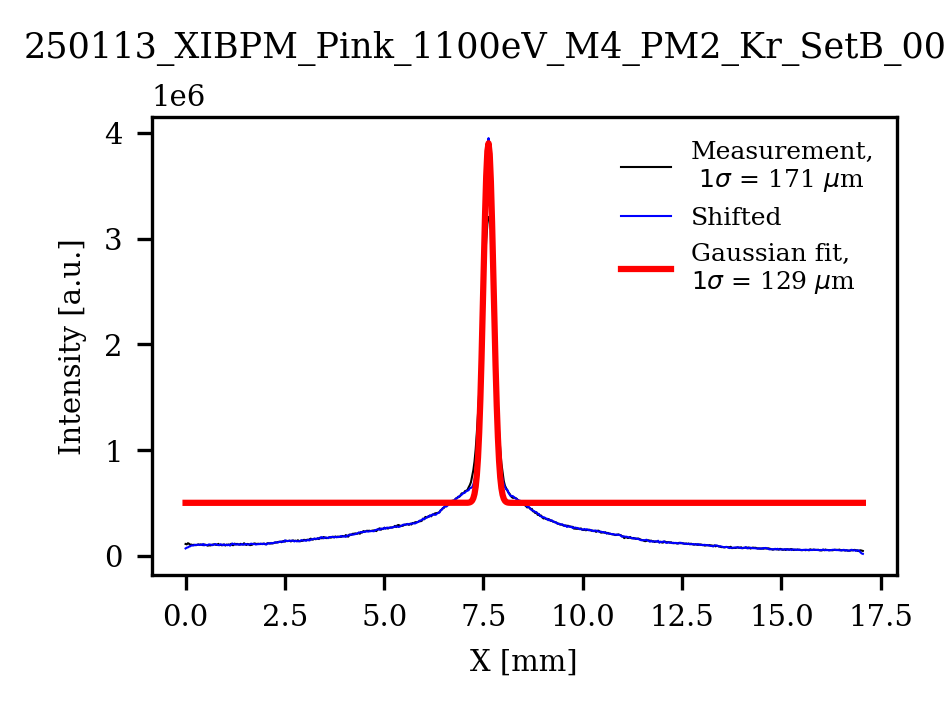 1100 eV
900 eV
PAL-XFEL Soft X-ray beamline experiment results (Ver.)
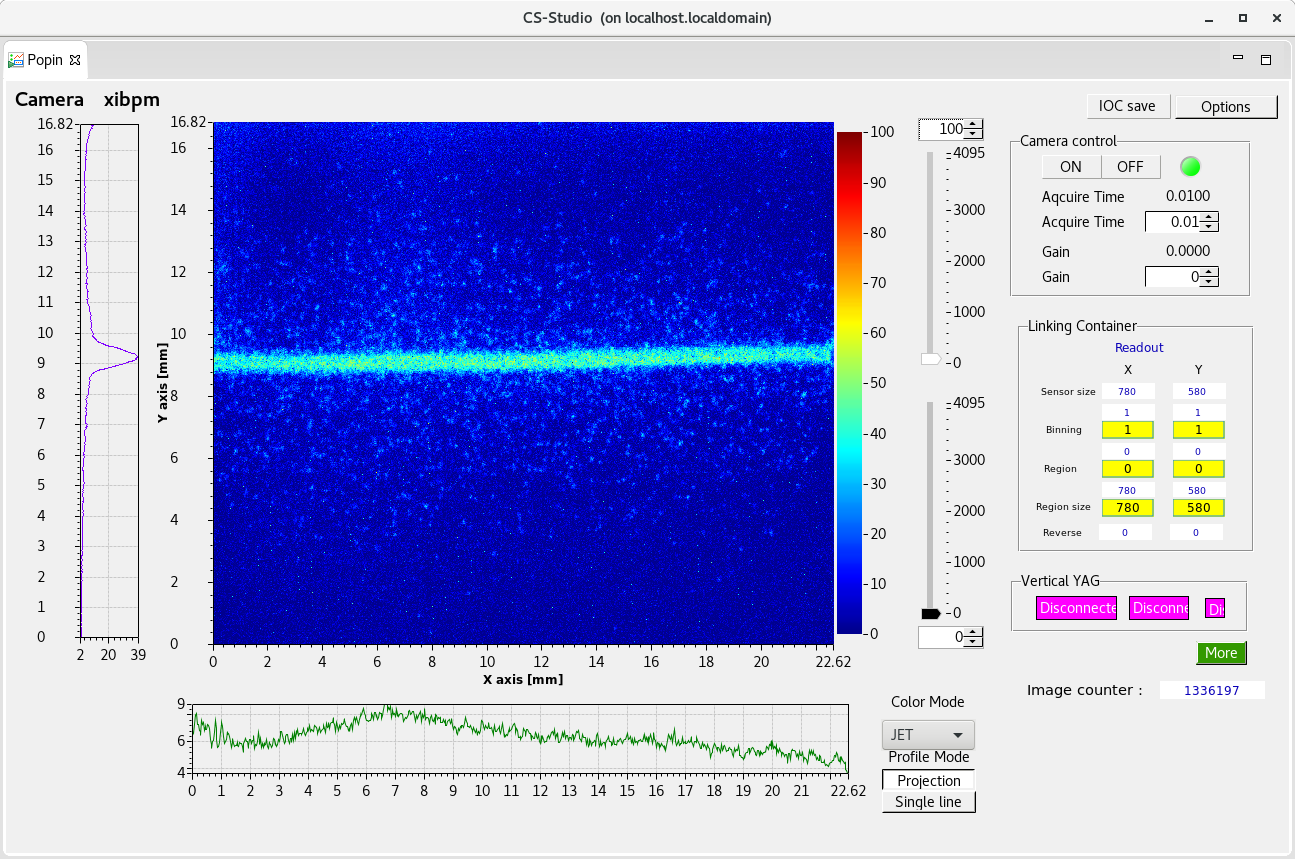 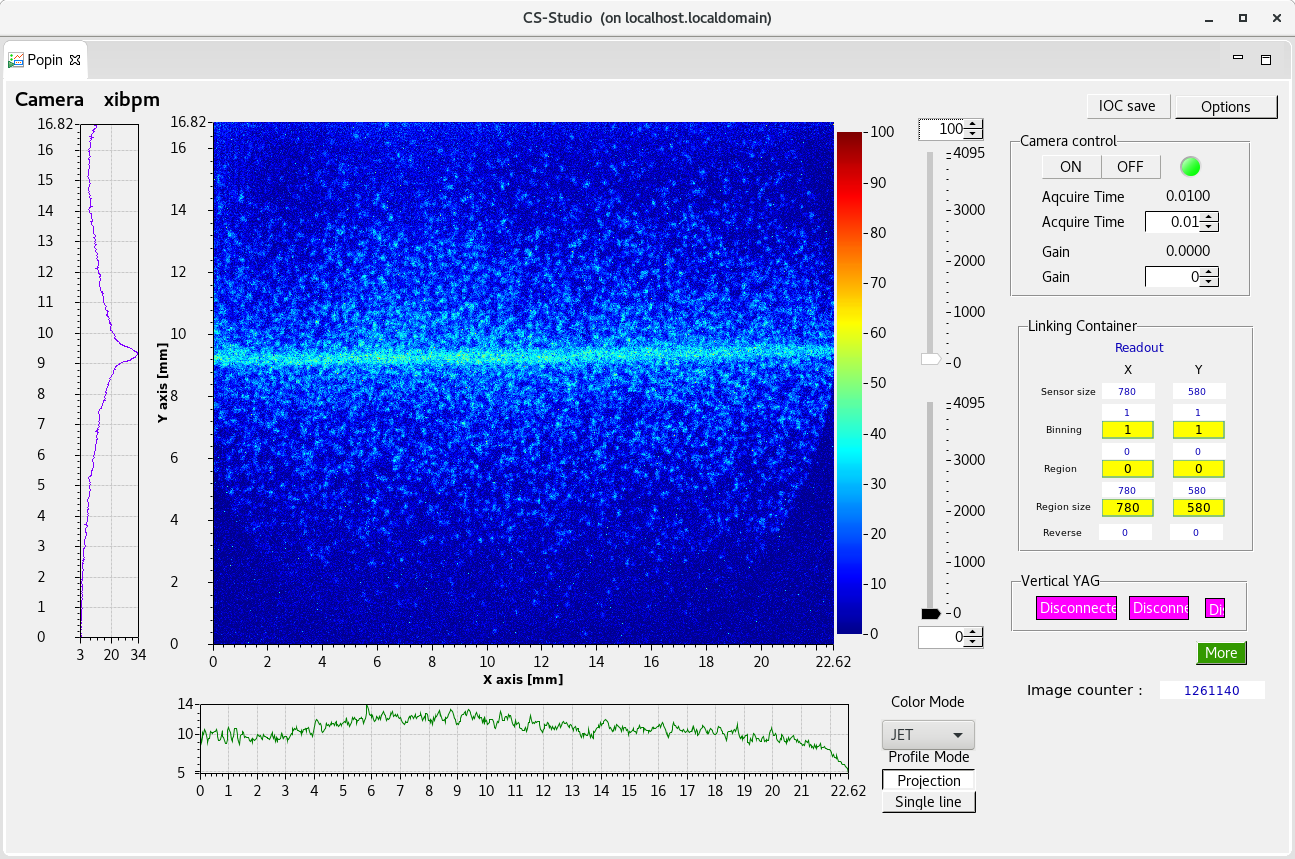 500 eV
700 eV
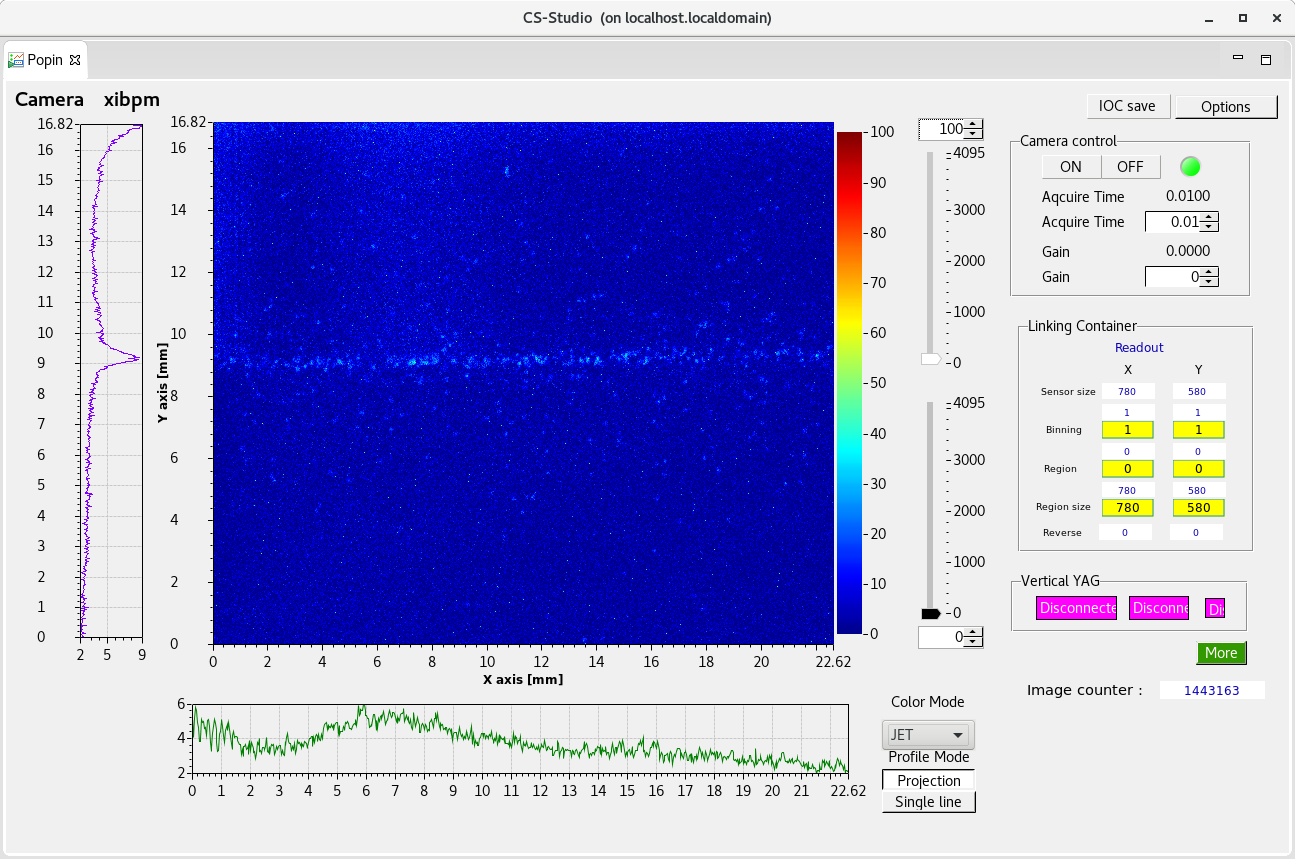 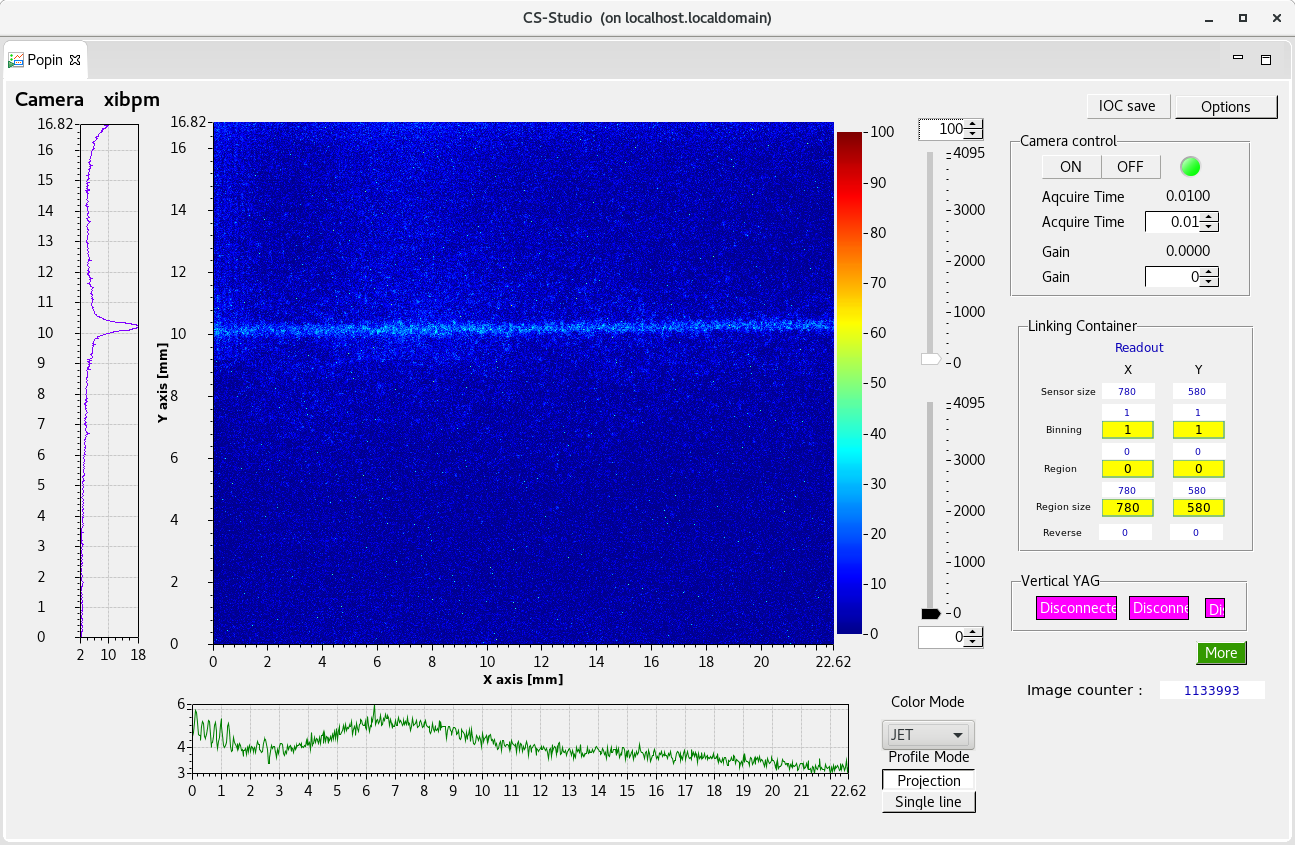 900 eV
1100 eV